Spelling Rule
W/C 01/06/2002
Words ending with an /zher/ sound spelt with ‘sure’
This week, we are looking at words that end with a complicated sound.
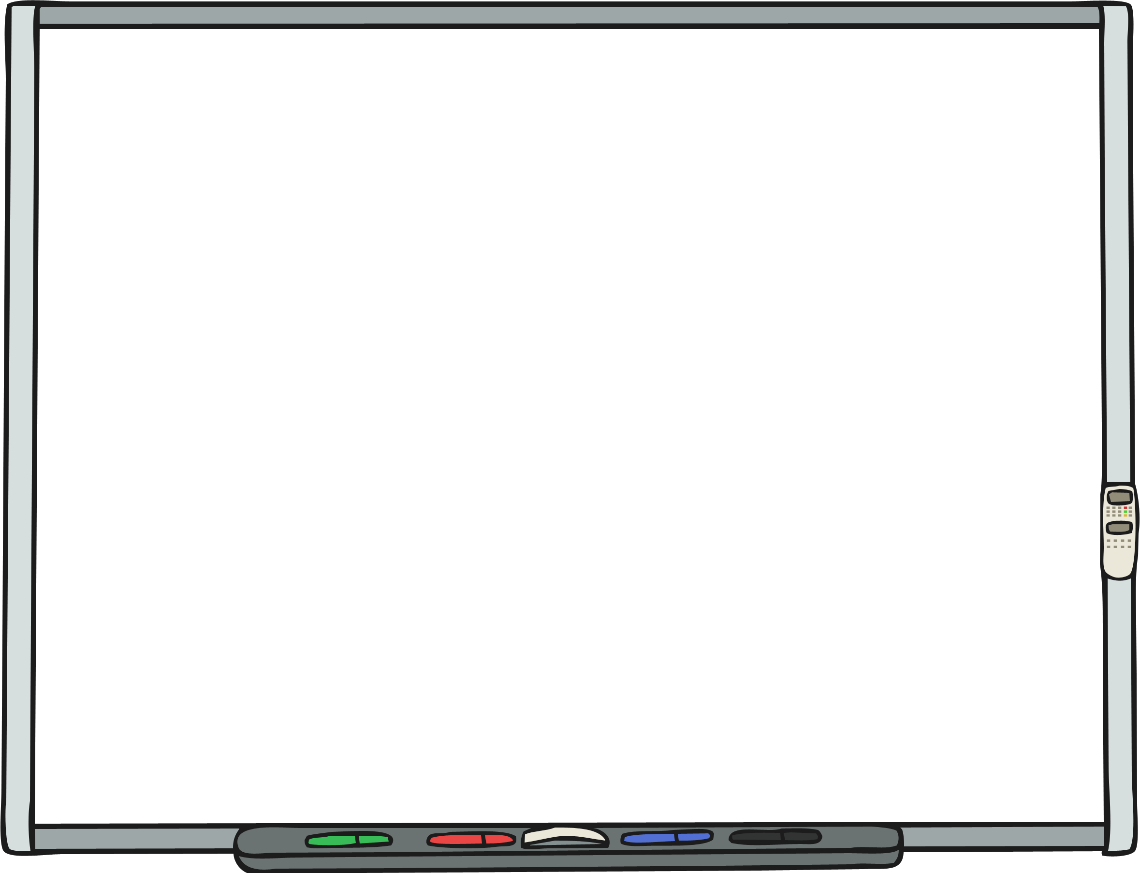 treasure
measure
pleasure
enclosure
closure
leisure
exposure
pressure
composure
fissure
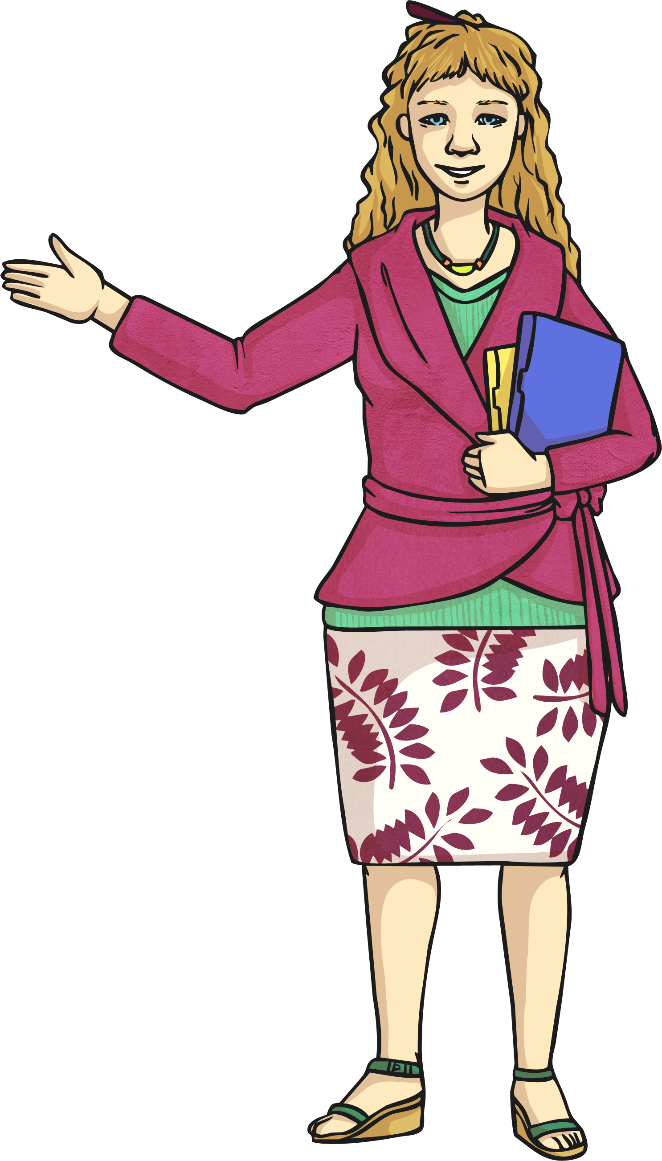 Look at all these words. Say them out loud to your friend. Listen carefully to the sound in the final syllable. Repeat the sound the letters ‘sure’ make.
The sound that ‘sure’ makes is /zhuh/.
Activity 1
Help Mr Whoops get across to the right side of this river. Click on the stepping stones in the right order to spell one of this week’s statutory spelling challenge words. Beat the timer or Mr Whoops will end up in the rapids! The first letter will be given to you. If you guess an incorrect letter, a message will pop up which will cost you a five second time penalty! Use the clue to help you.
Example:
Clue: Something that is in high demand.
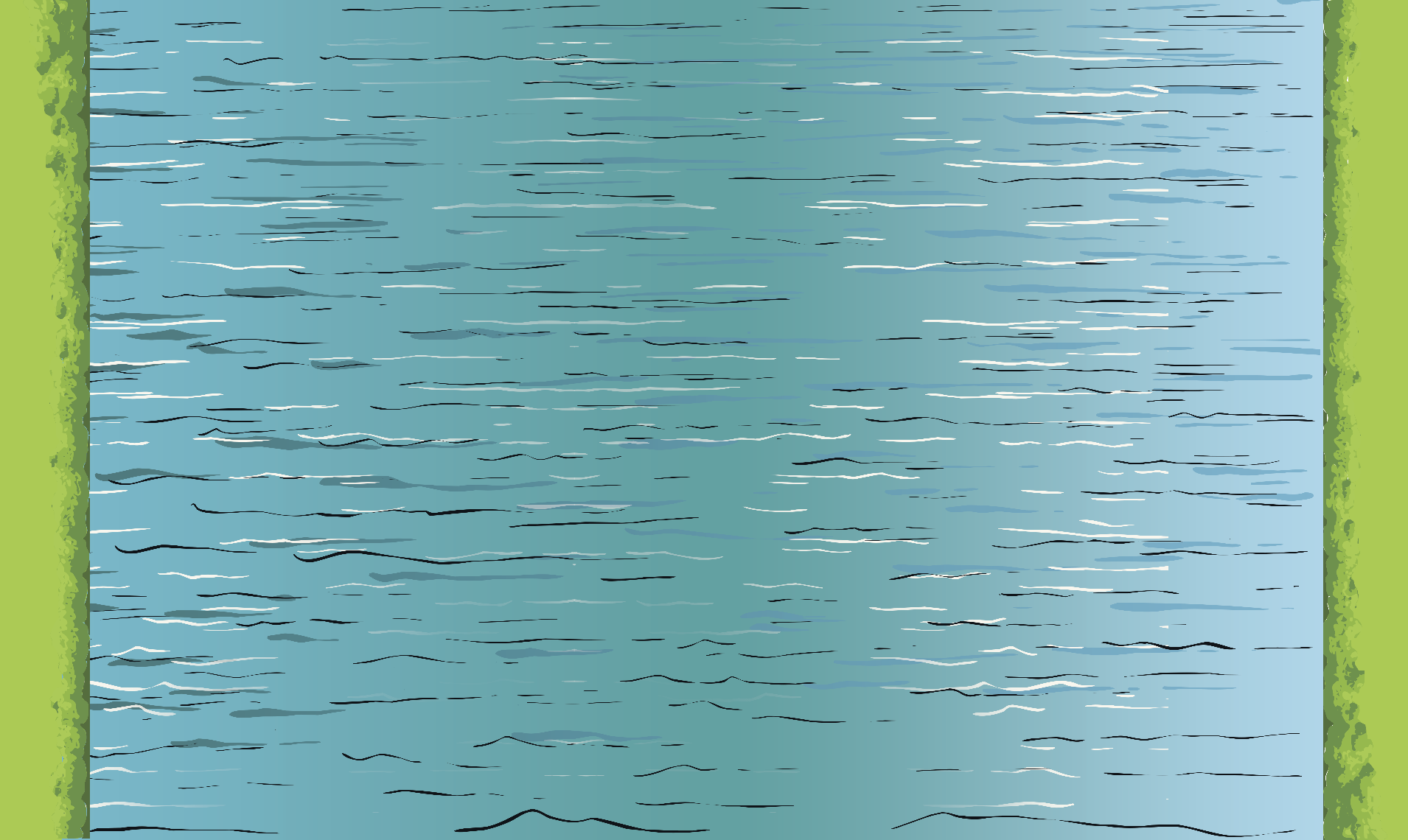 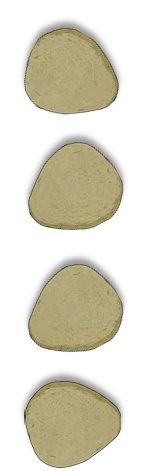 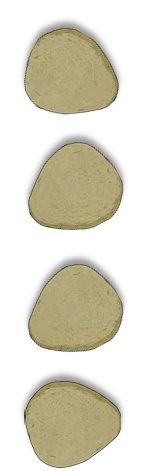 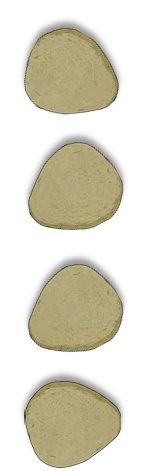 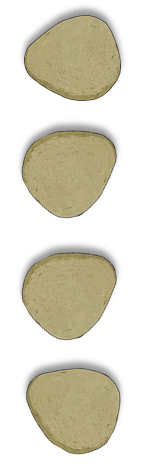 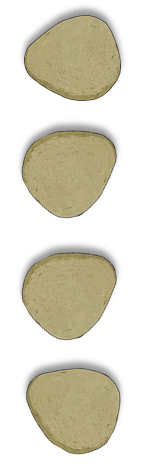 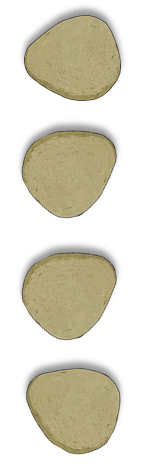 a
m
l
a
a
r
u
r
i
d
o
u
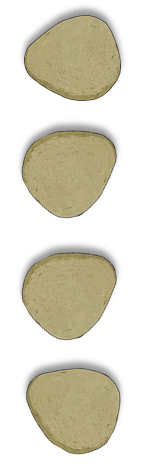 p
p
i
o
n
o
n
l
s
k
e
e
p
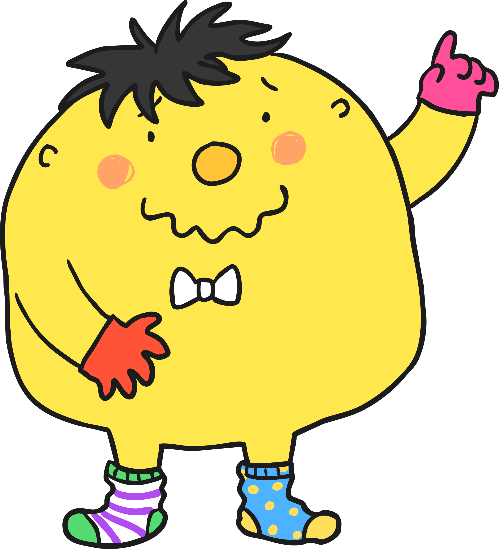 Sorry! You have run out of time and Mr Whoops has slipped and fallen into the rapids!
The word was treasure!
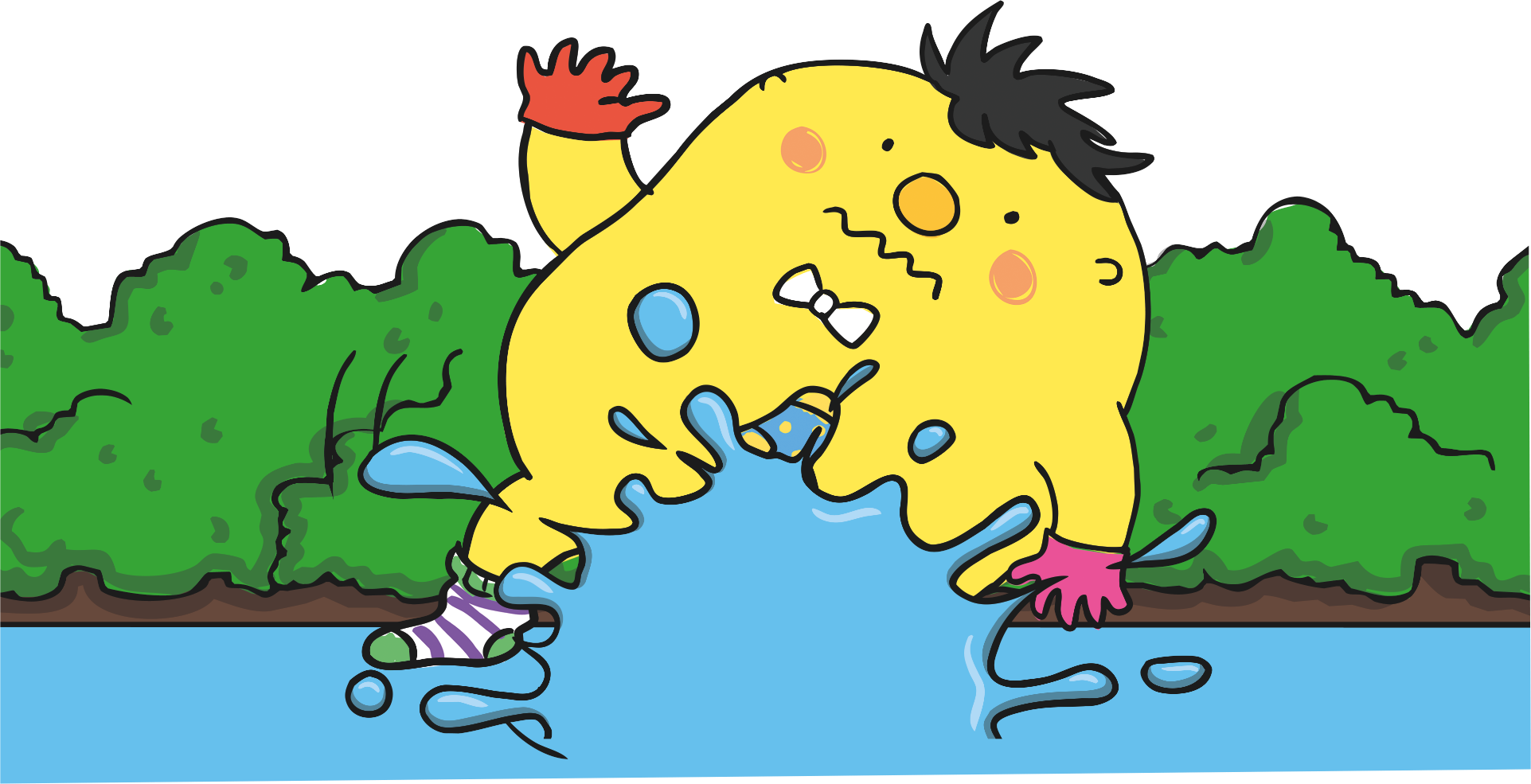 Start
1:00
1:00
0:59
0:58
0:57
0:56
0:55
0:54
0:53
0:52
0:51
0:50
0:49
0:48
0:47
0:46
0:45
0:44
0:43
0:42
0:41
0:40
0:39
0:38
0:37
0:36
0:35
0:34
0:33
0:32
0:31
0:30
0:29
0:28
0:27
0:26
0:25
0:24
0:23
0:22
0:21
0:20
0:19
0:18
0:17
0:16
0:15
0:14
0:13
0:12
0:11
0:10
0:09
0:08
0:07
0:06
0:05
0:04
0:03
0:02
0:01
Time’s up!
Clue: often looked for in quests and adventure stories.
Congratulations, you spelt the word correctly and helped Mr Whoops cross to the other side of the river safely!
Incorrect Letter! 
Please wait five seconds
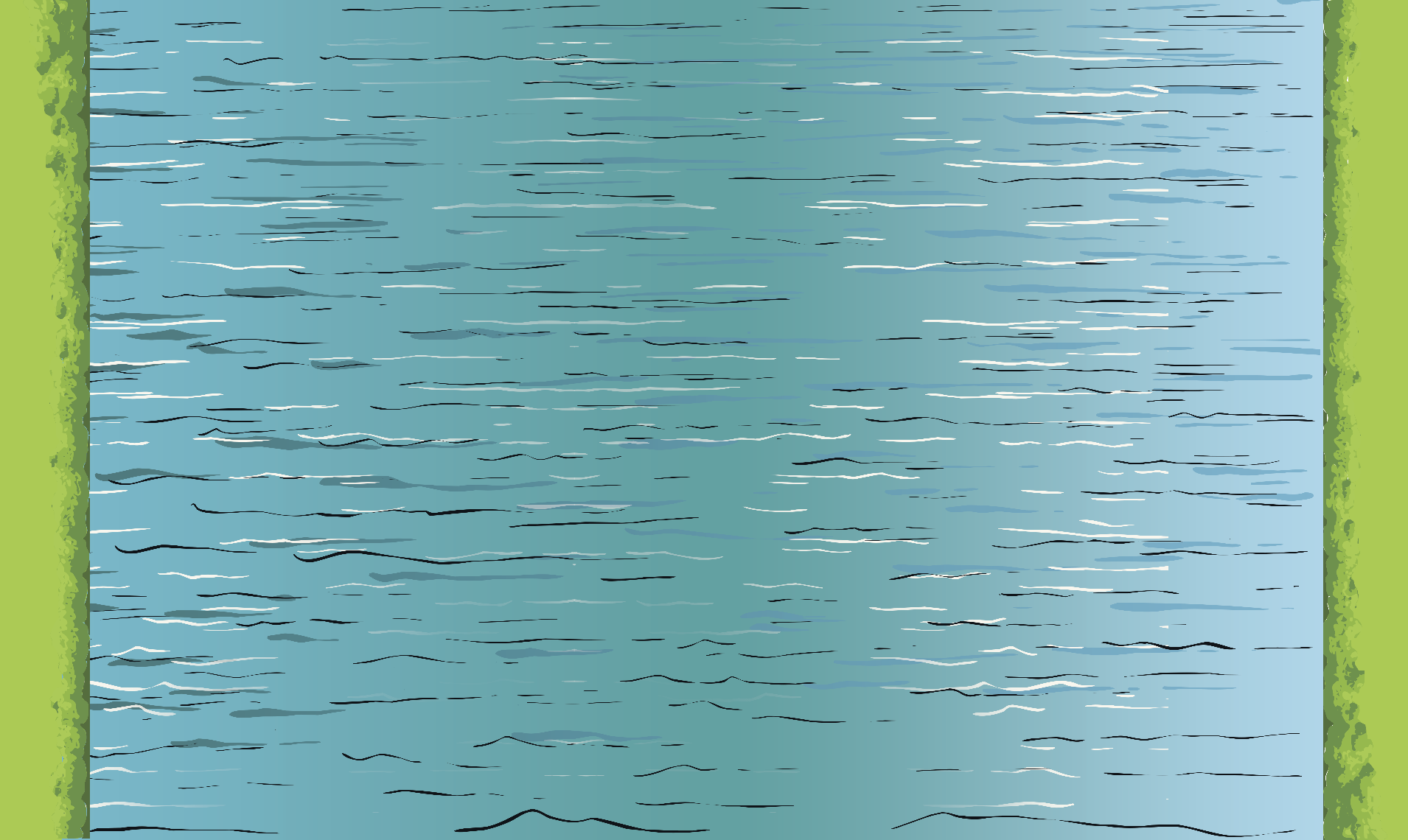 s
r
m
i
r
z
a
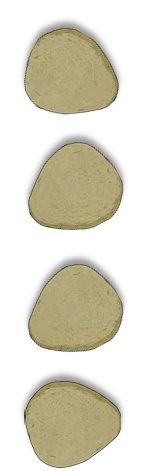 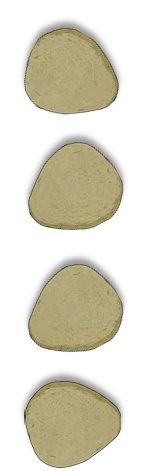 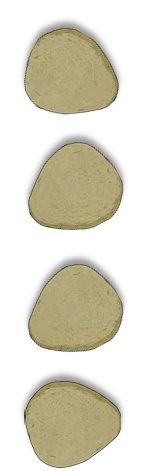 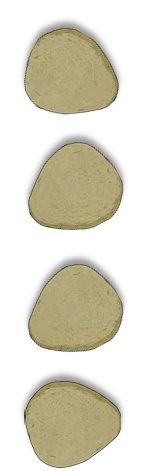 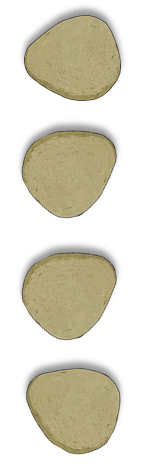 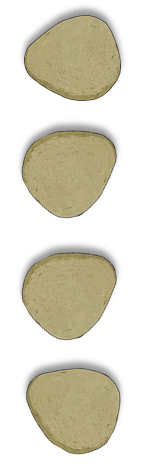 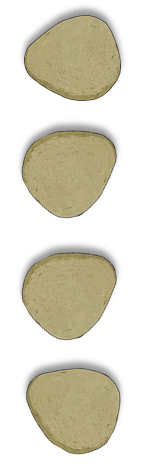 treasure
j
u
s
o
r
l
i
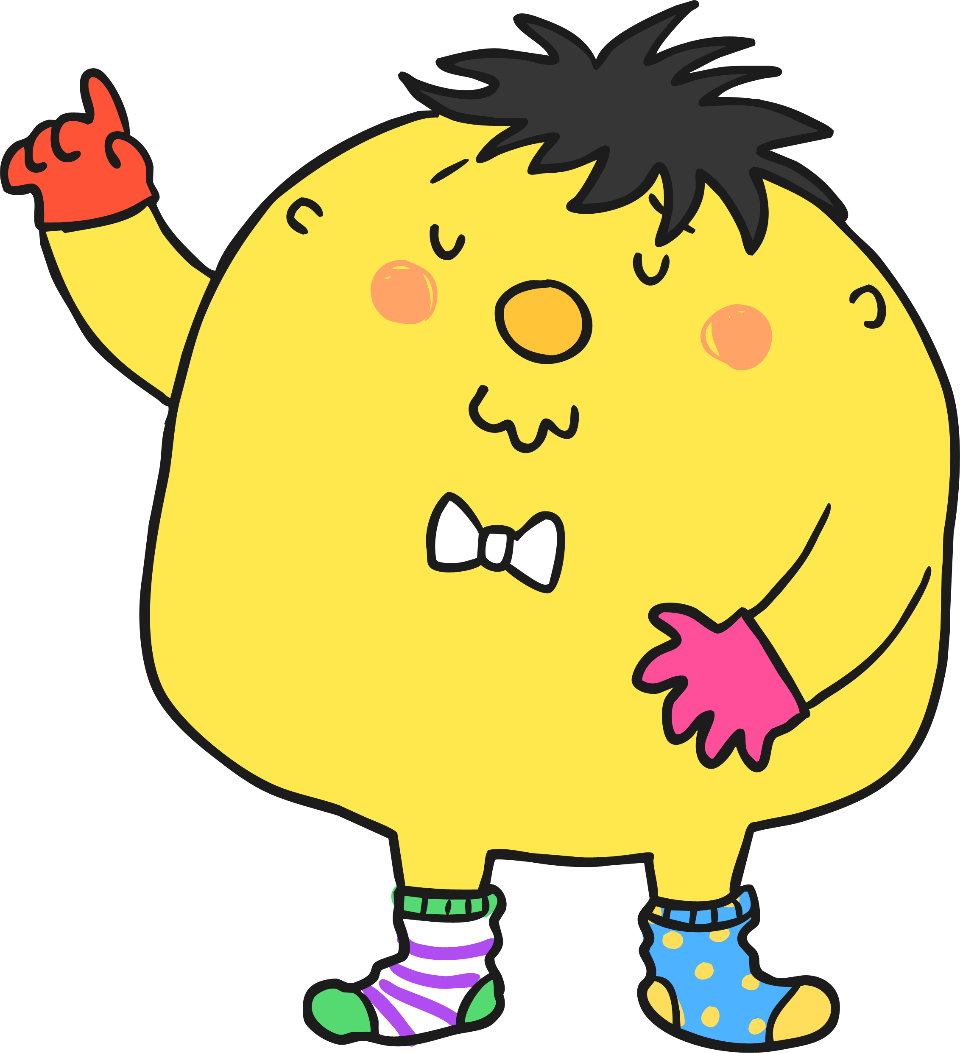 Continue
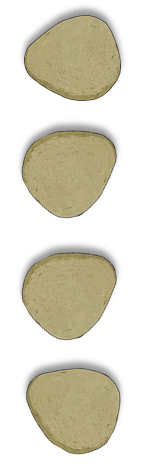 t
e
a
e
o
e
p
o
Continue
u
i
a
t
n
v
h
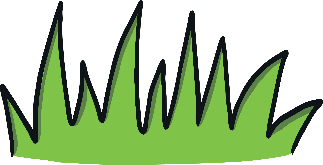 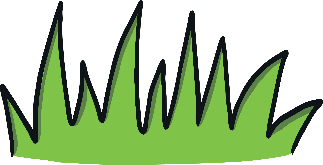 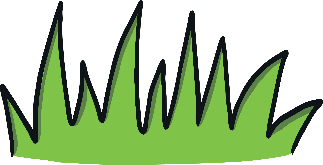 Sorry! You have run out of time and Mr Whoops has slipped and fallen into the rapids!
The word was measure!
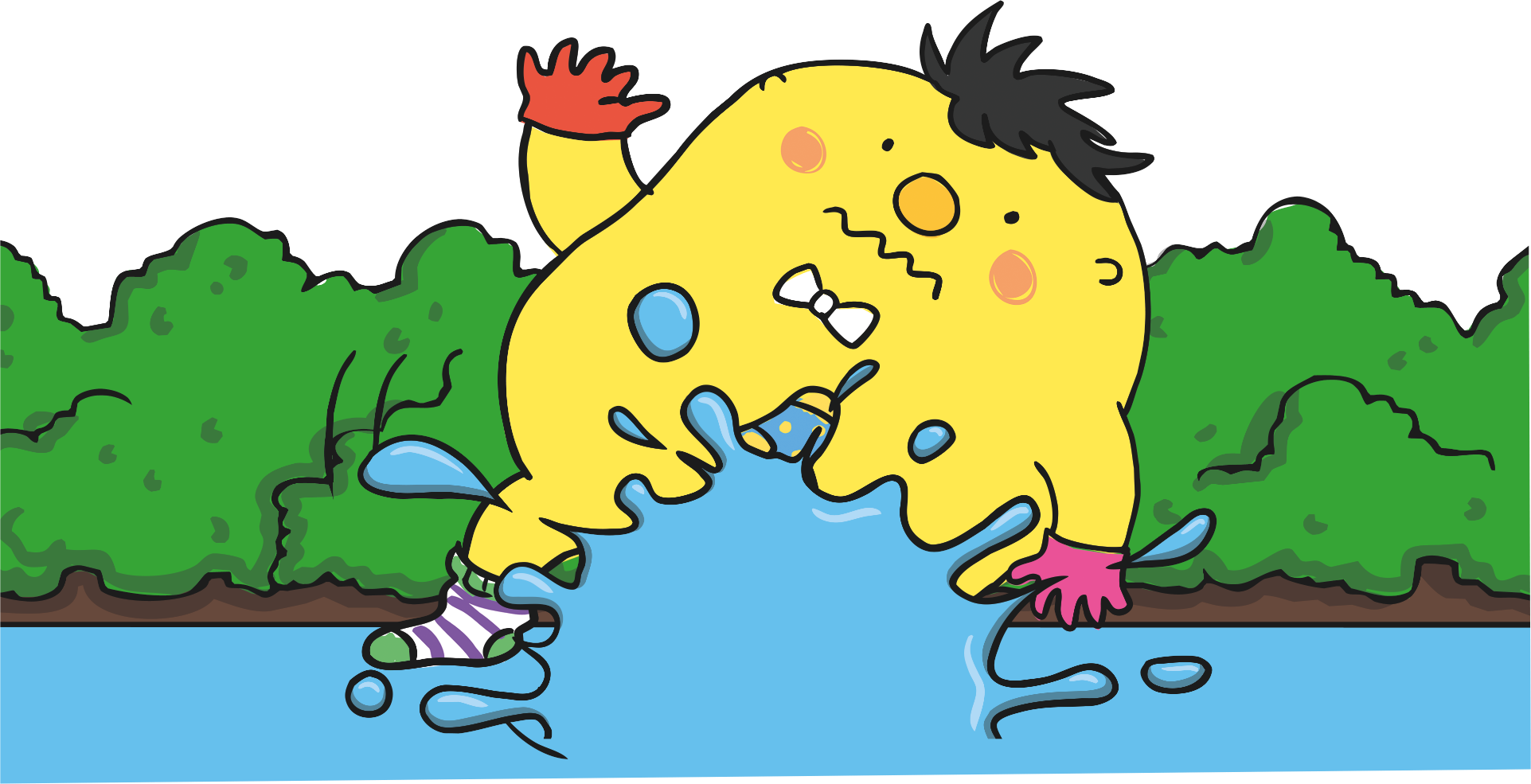 Start
1:00
1:00
0:59
0:58
0:57
0:56
0:55
0:54
0:53
0:52
0:51
0:50
0:49
0:48
0:47
0:46
0:45
0:44
0:43
0:42
0:41
0:40
0:39
0:38
0:37
0:36
0:35
0:34
0:33
0:32
0:31
0:30
0:29
0:28
0:27
0:26
0:25
0:24
0:23
0:22
0:21
0:20
0:19
0:18
0:17
0:16
0:15
0:14
0:13
0:12
0:11
0:10
0:09
0:08
0:07
0:06
0:05
0:04
0:03
0:02
0:01
Time’s up!
Clue: to discover the exact size of something.
Congratulations, you spelt the word correctly and helped Mr Whoops cross to the other side of the river safely!
Incorrect Letter! 
Please wait five seconds
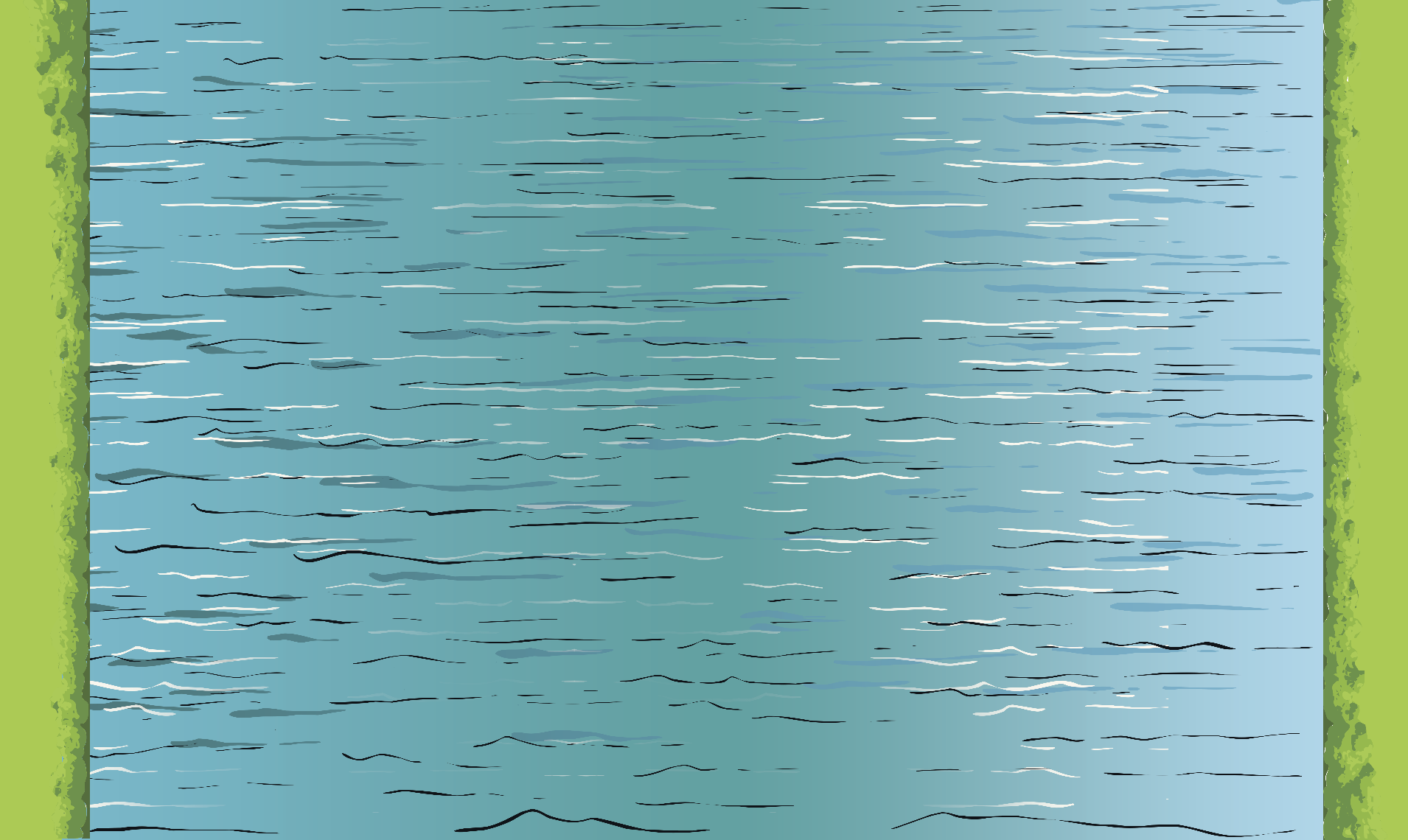 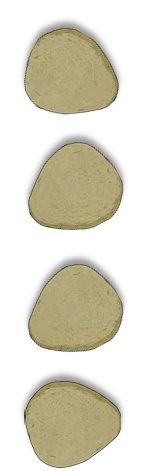 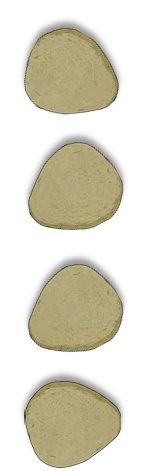 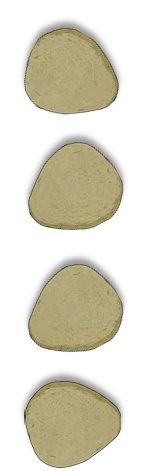 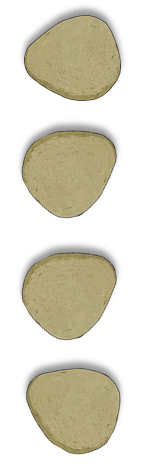 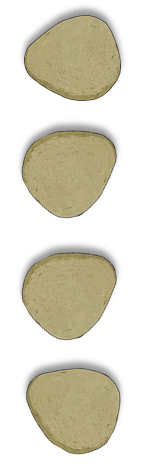 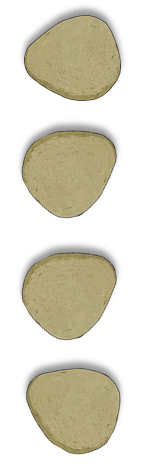 l
o
y
f
a
h
measure
f
t
o
w
l
e
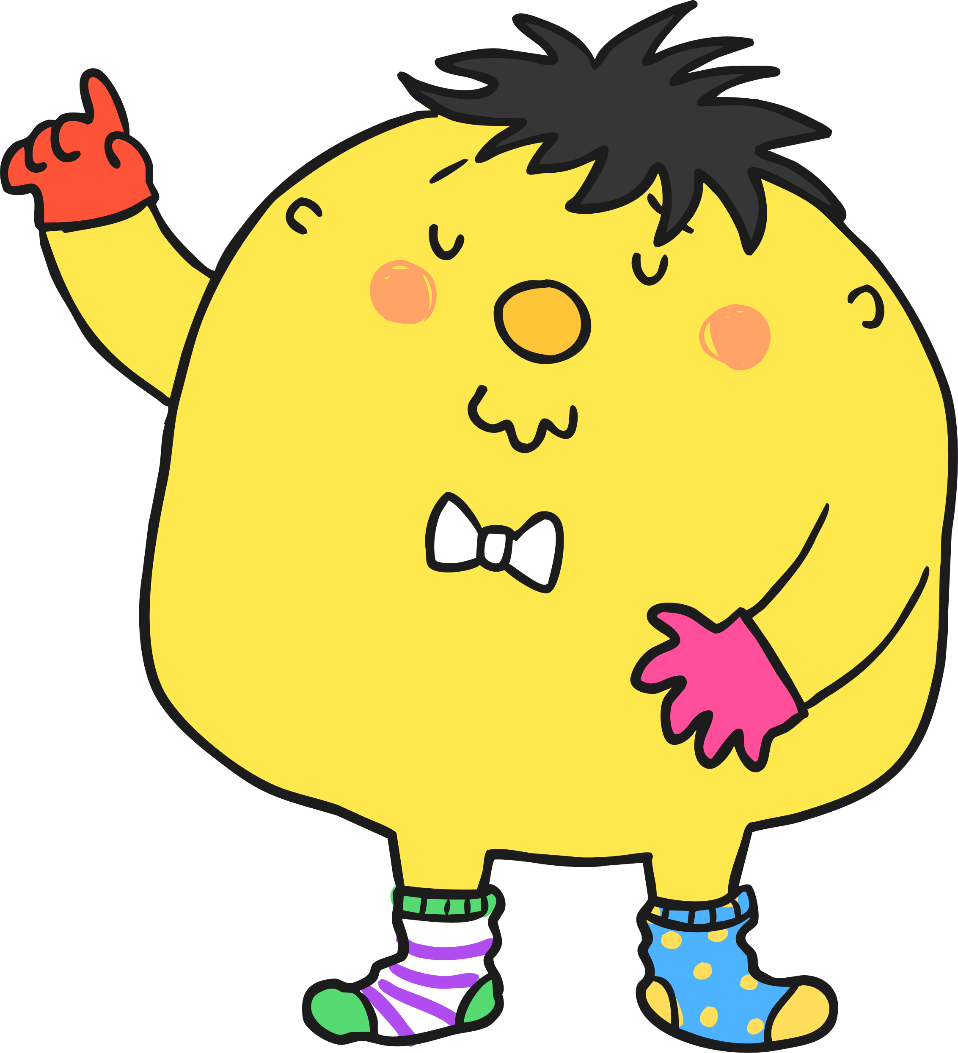 Continue
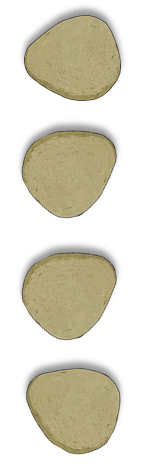 m
e
s
r
e
y
e
Continue
a
u
i
e
e
f
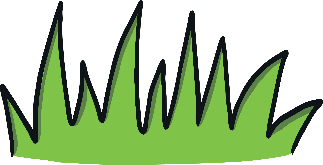 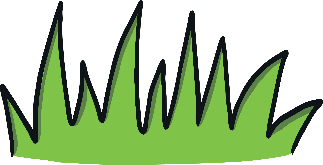 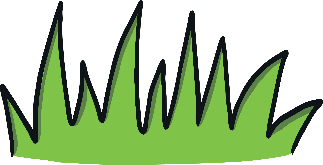 Sorry! You have run out of time and Mr Whoops has slipped and fallen into the rapids!
The word was pleasure!
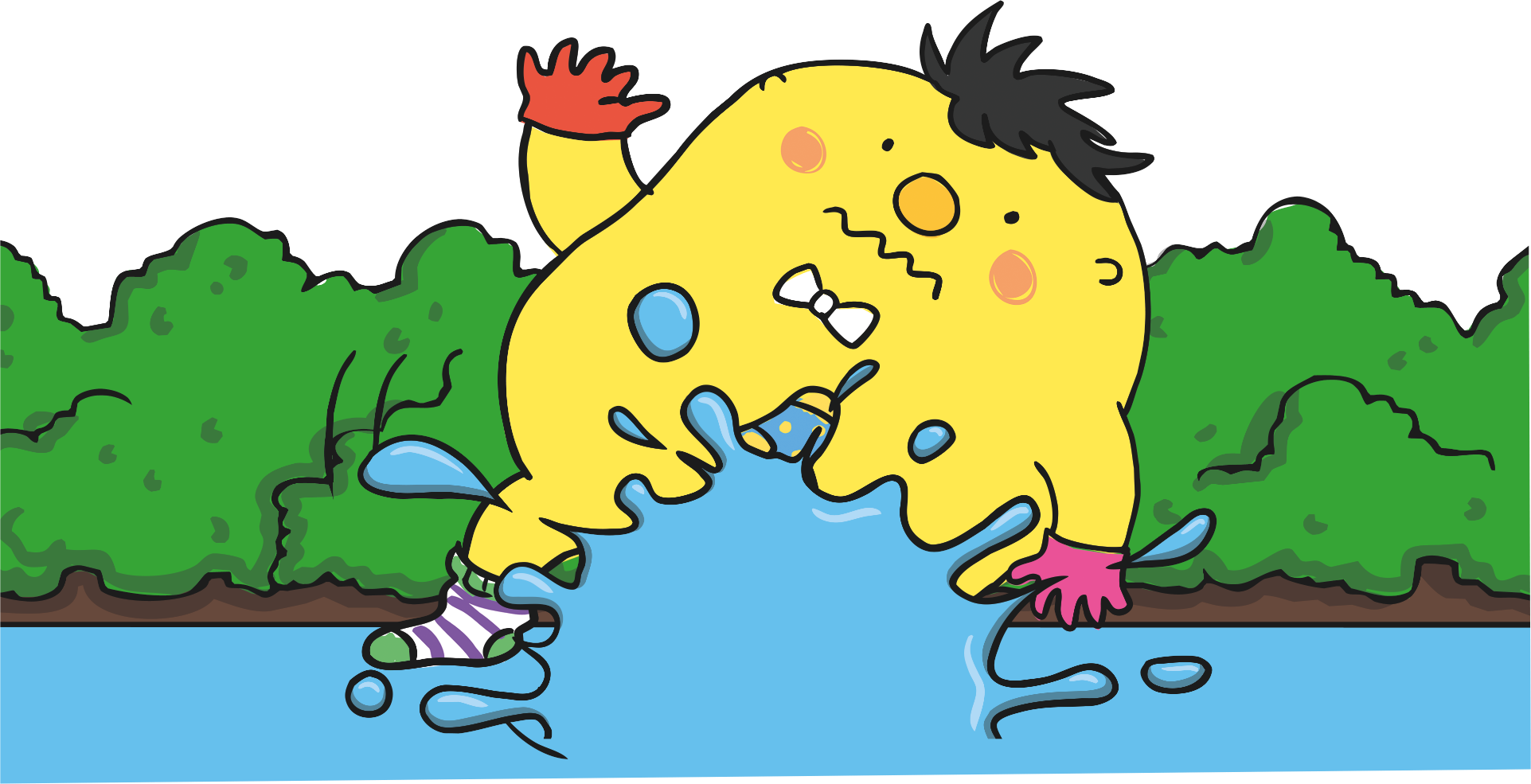 Start
1:00
1:00
0:59
0:58
0:57
0:56
0:55
0:54
0:53
0:52
0:51
0:50
0:49
0:48
0:47
0:46
0:45
0:44
0:43
0:42
0:41
0:40
0:39
0:38
0:37
0:36
0:35
0:34
0:33
0:32
0:31
0:30
0:29
0:28
0:27
0:26
0:25
0:24
0:23
0:22
0:21
0:20
0:19
0:18
0:17
0:16
0:15
0:14
0:13
0:12
0:11
0:10
0:09
0:08
0:07
0:06
0:05
0:04
0:03
0:02
0:01
Time’s up!
Clue: a pleasant or happy feeling.
Congratulations, you spelt the word correctly and helped Mr Whoops cross to the other side of the river safely!
Incorrect Letter! 
Please wait five seconds
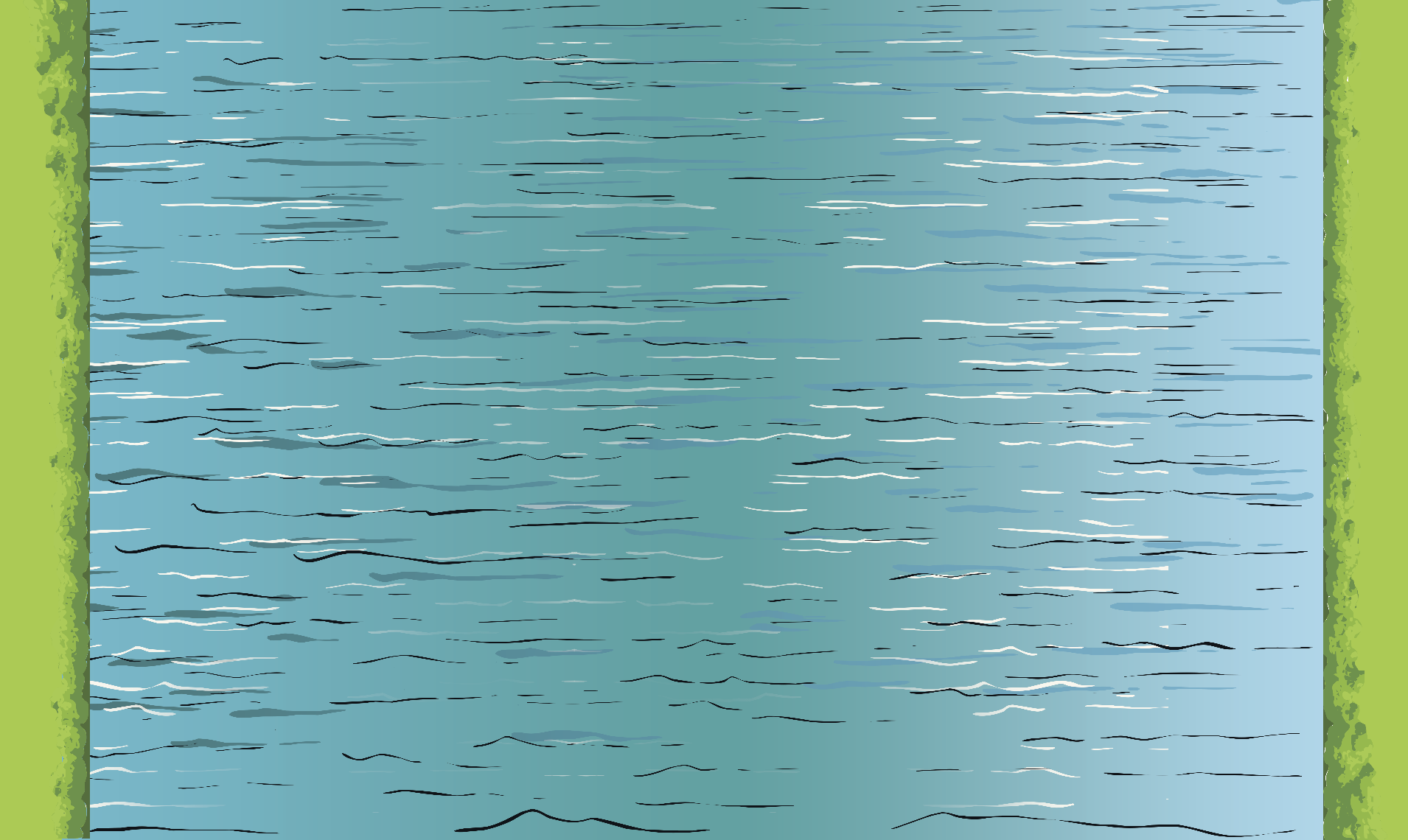 o
o
e
r
m
z
a
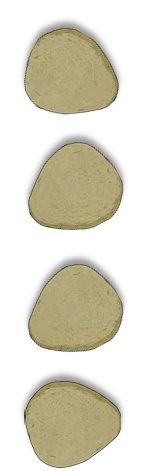 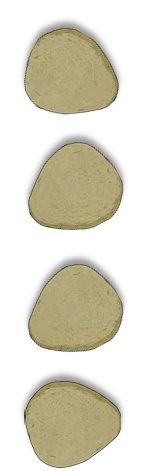 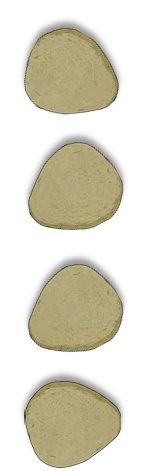 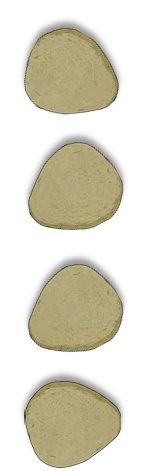 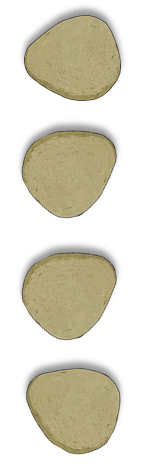 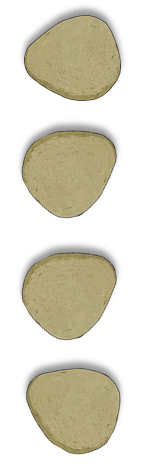 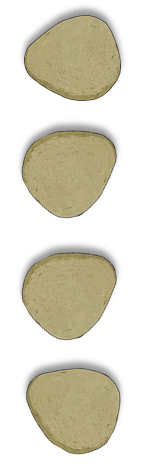 pleasure
s
j
u
s
r
l
f
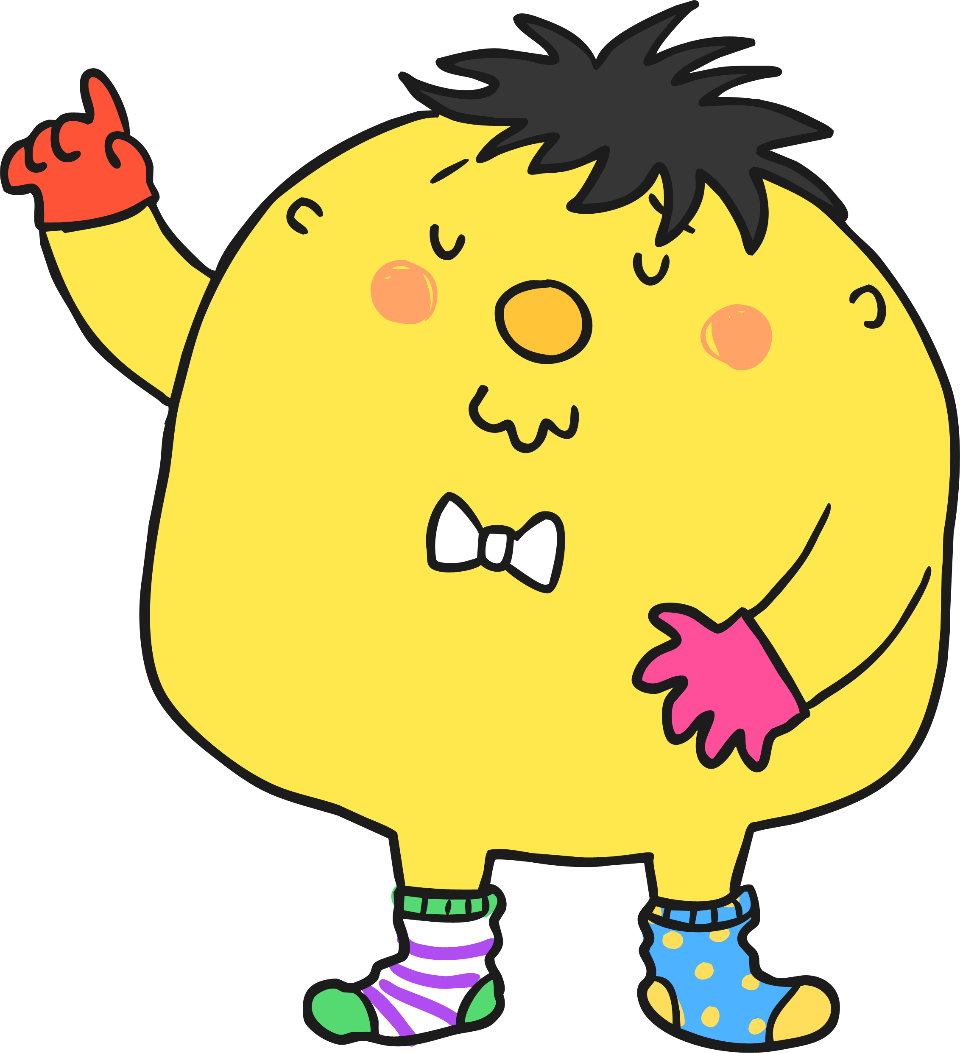 Continue
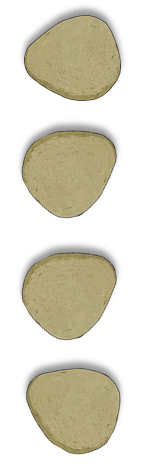 p
e
a
e
i
p
o
l
Continue
a
n
u
i
t
v
h
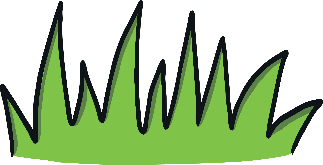 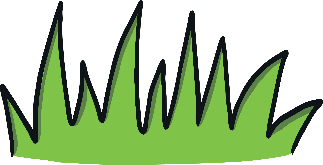 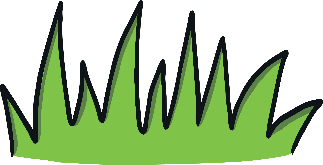 Sorry! You have run out of time and Mr Whoops has slipped and fallen into the rapids!
The word was enclosure!
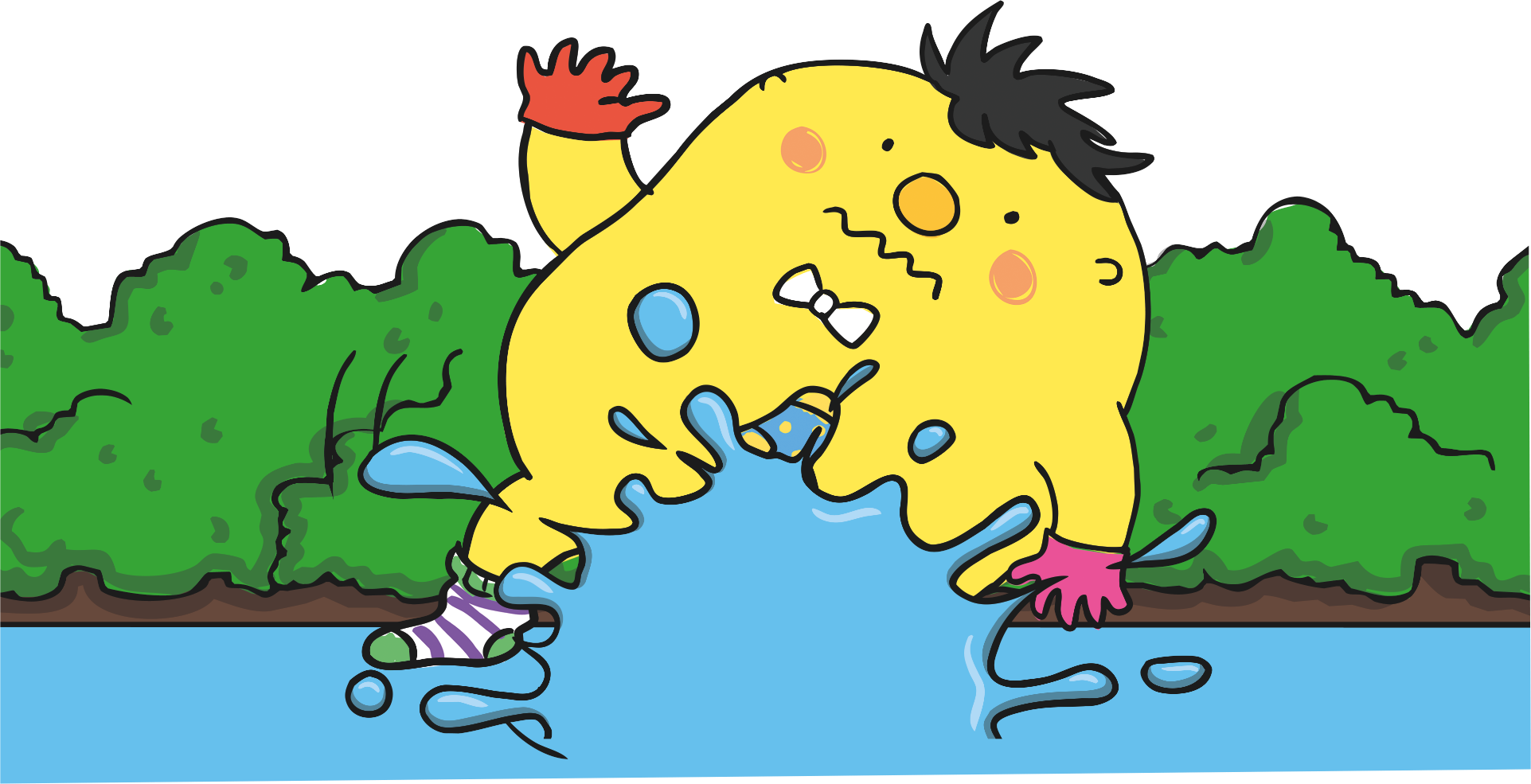 Clue: an area that has a barrier of some sort, often for animals.
Start
1:00
1:00
0:59
0:58
0:57
0:56
0:55
0:54
0:53
0:52
0:51
0:50
0:49
0:48
0:47
0:46
0:45
0:44
0:43
0:42
0:41
0:40
0:39
0:38
0:37
0:36
0:35
0:34
0:33
0:32
0:31
0:30
0:29
0:28
0:27
0:26
0:25
0:24
0:23
0:22
0:21
0:20
0:19
0:18
0:17
0:16
0:15
0:14
0:13
0:12
0:11
0:10
0:09
0:08
0:07
0:06
0:05
0:04
0:03
0:02
0:01
Time’s up!
Congratulations, you spelt the word correctly and helped Mr Whoops cross to the other side of the river safely!
Incorrect Letter! 
Please wait five seconds
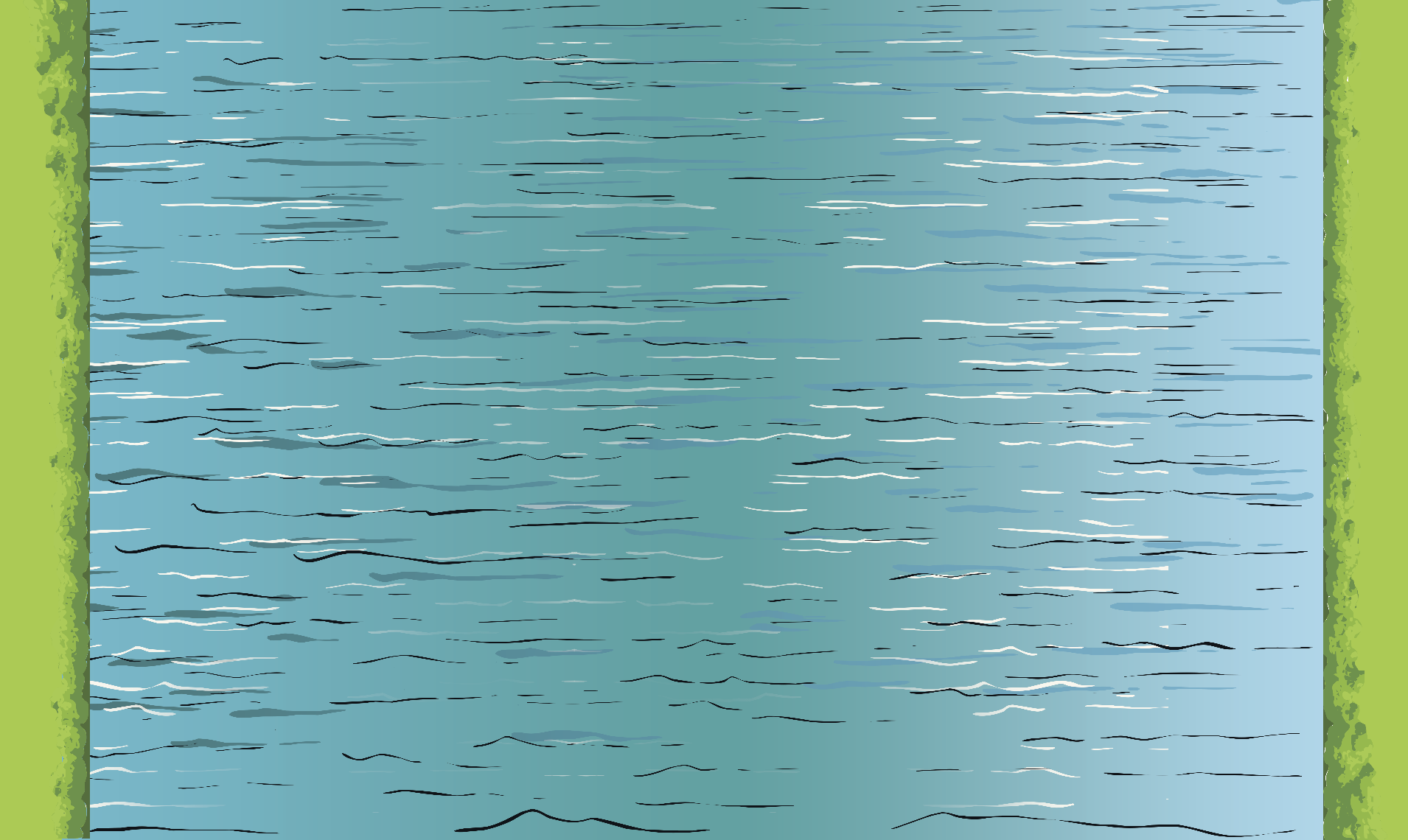 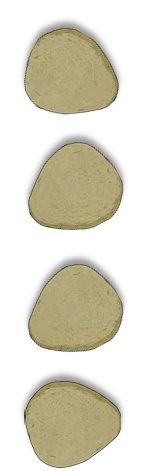 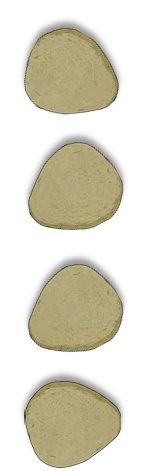 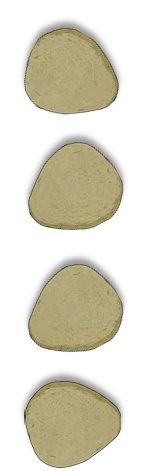 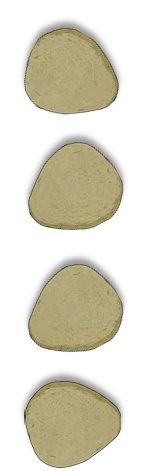 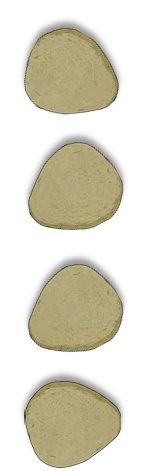 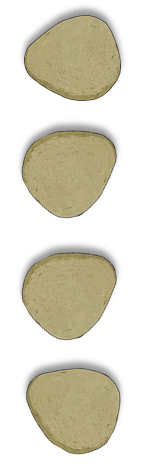 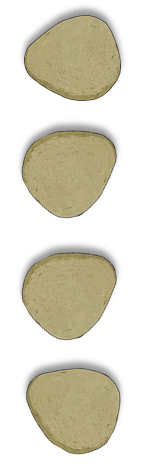 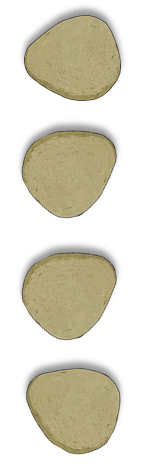 enclosure
z
e
u
e
z
w
o
m
r
a
f
s
o
r
l
n
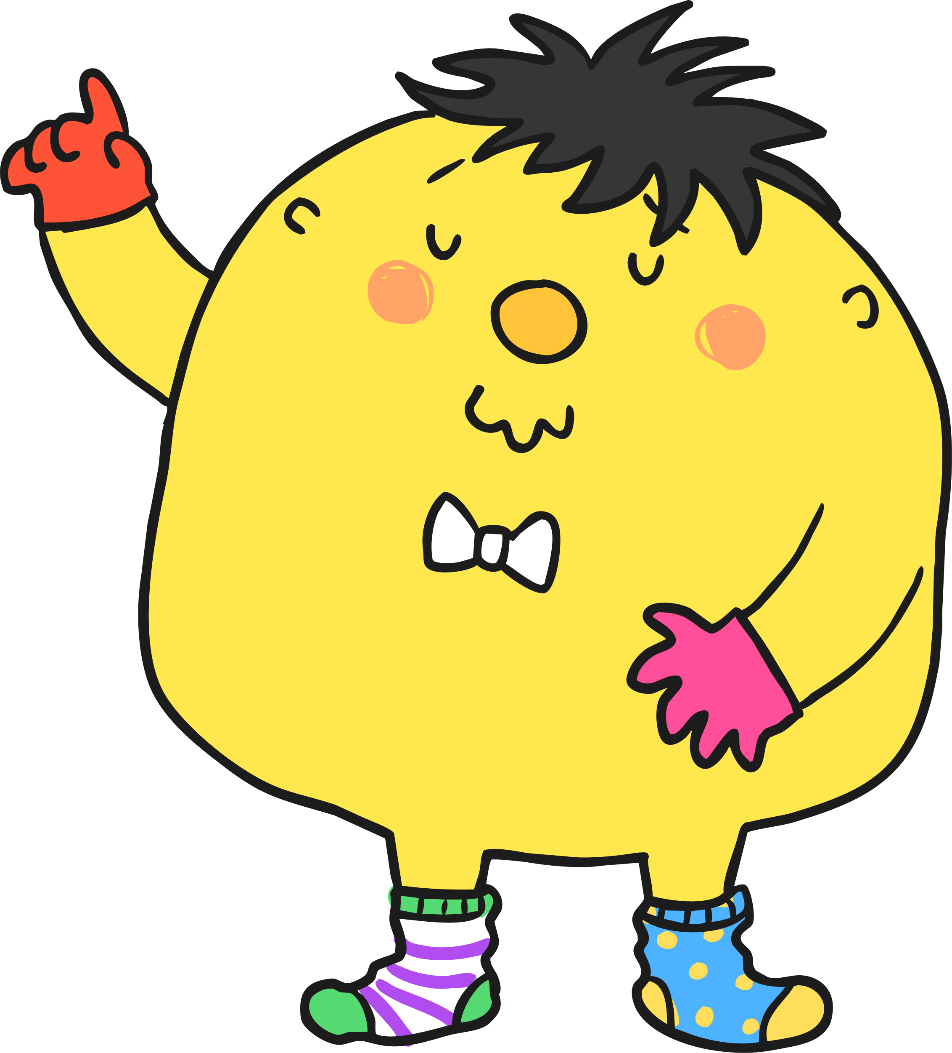 Continue
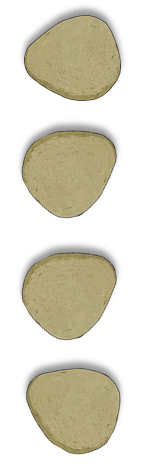 e
n
y
e
v
o
a
u
l
Continue
i
x
c
y
h
c
s
z
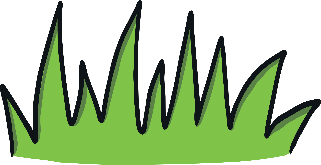 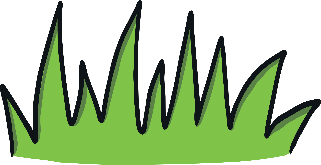 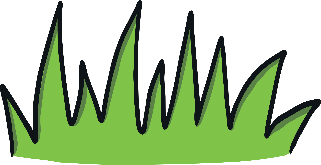 Sorry! You have run out of time and Mr Whoops has slipped and fallen into the rapids!
The word was closure!
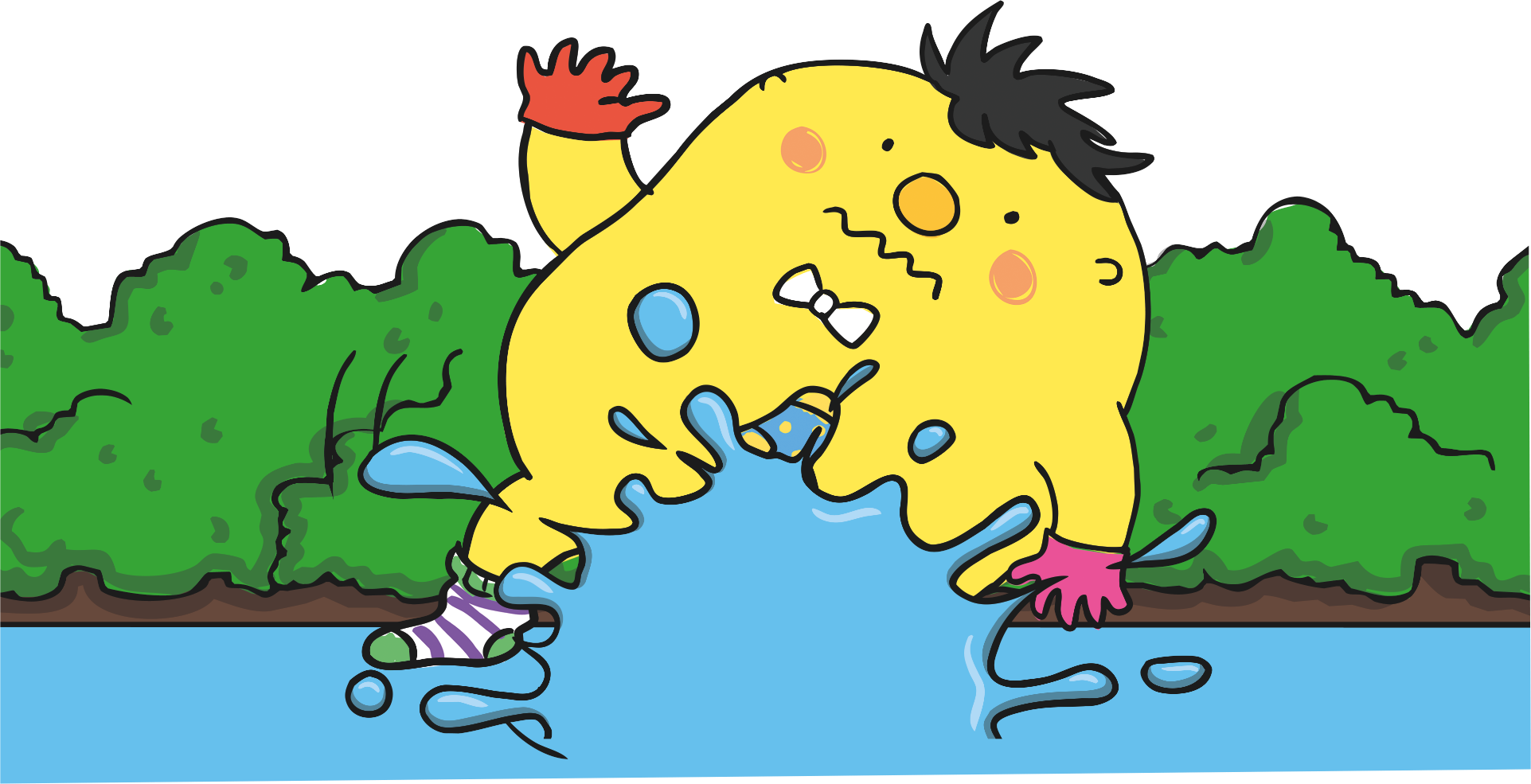 Start
1:00
1:00
0:59
0:58
0:57
0:56
0:55
0:54
0:53
0:52
0:51
0:50
0:49
0:48
0:47
0:46
0:45
0:44
0:43
0:42
0:41
0:40
0:39
0:38
0:37
0:36
0:35
0:34
0:33
0:32
0:31
0:30
0:29
0:28
0:27
0:26
0:25
0:24
0:23
0:22
0:21
0:20
0:19
0:18
0:17
0:16
0:15
0:14
0:13
0:12
0:11
0:10
0:09
0:08
0:07
0:06
0:05
0:04
0:03
0:02
0:01
Time’s up!
Clue: to bring something to an end.
Congratulations, you spelt the word correctly and helped Mr Whoops cross to the other side of the river safely!
Incorrect Letter! 
Please wait five seconds
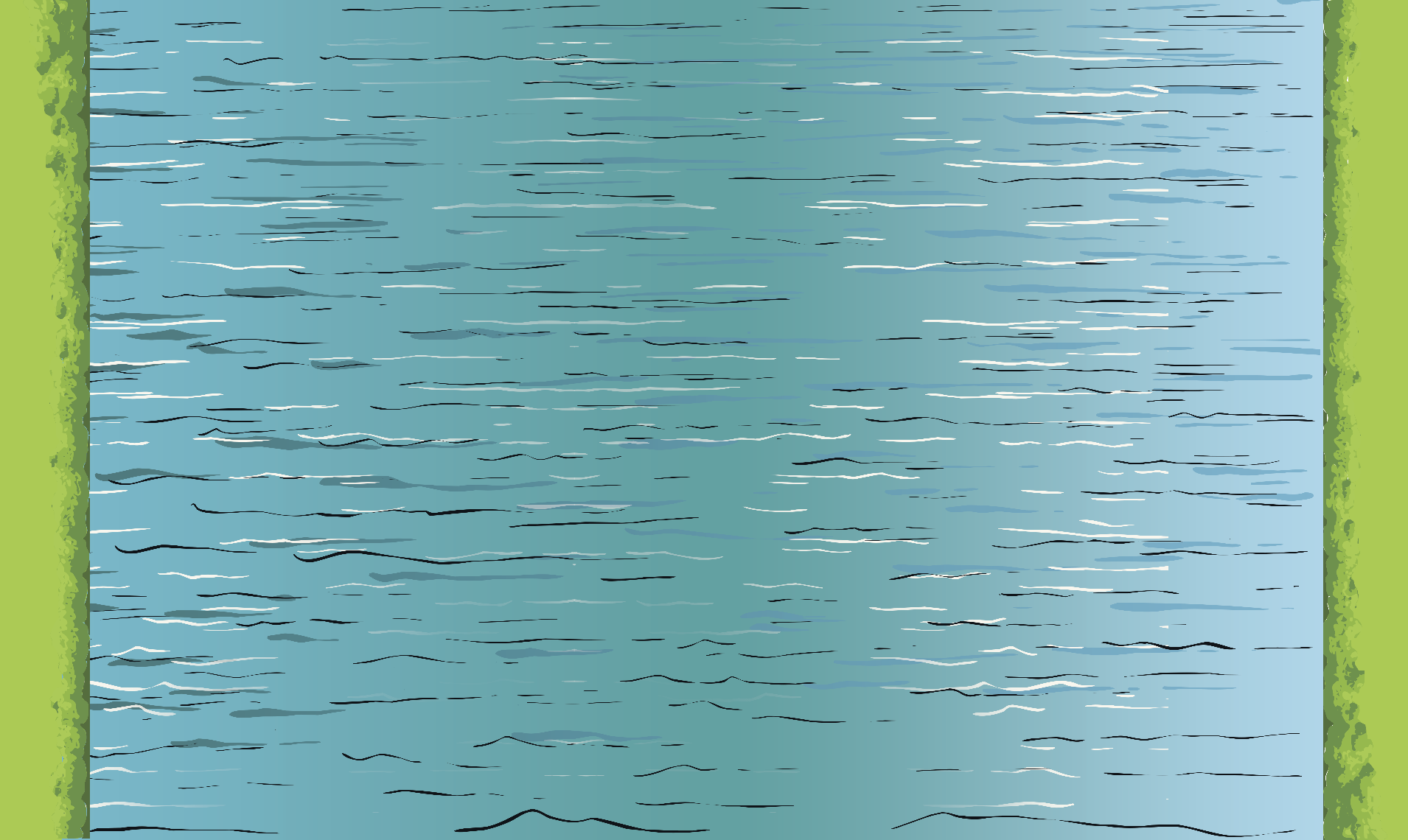 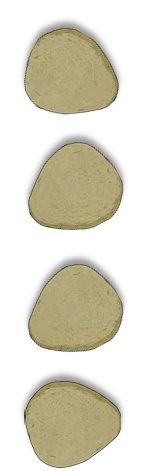 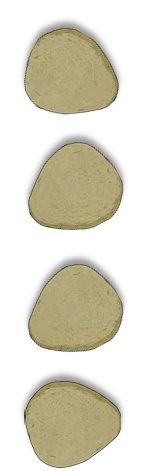 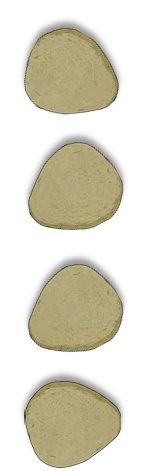 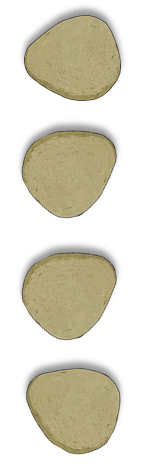 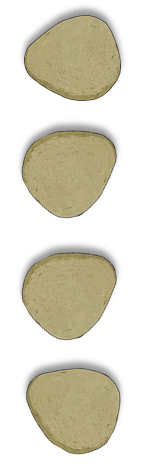 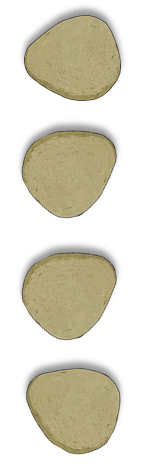 l
o
y
h
f
e
closure
f
t
o
u
l
l
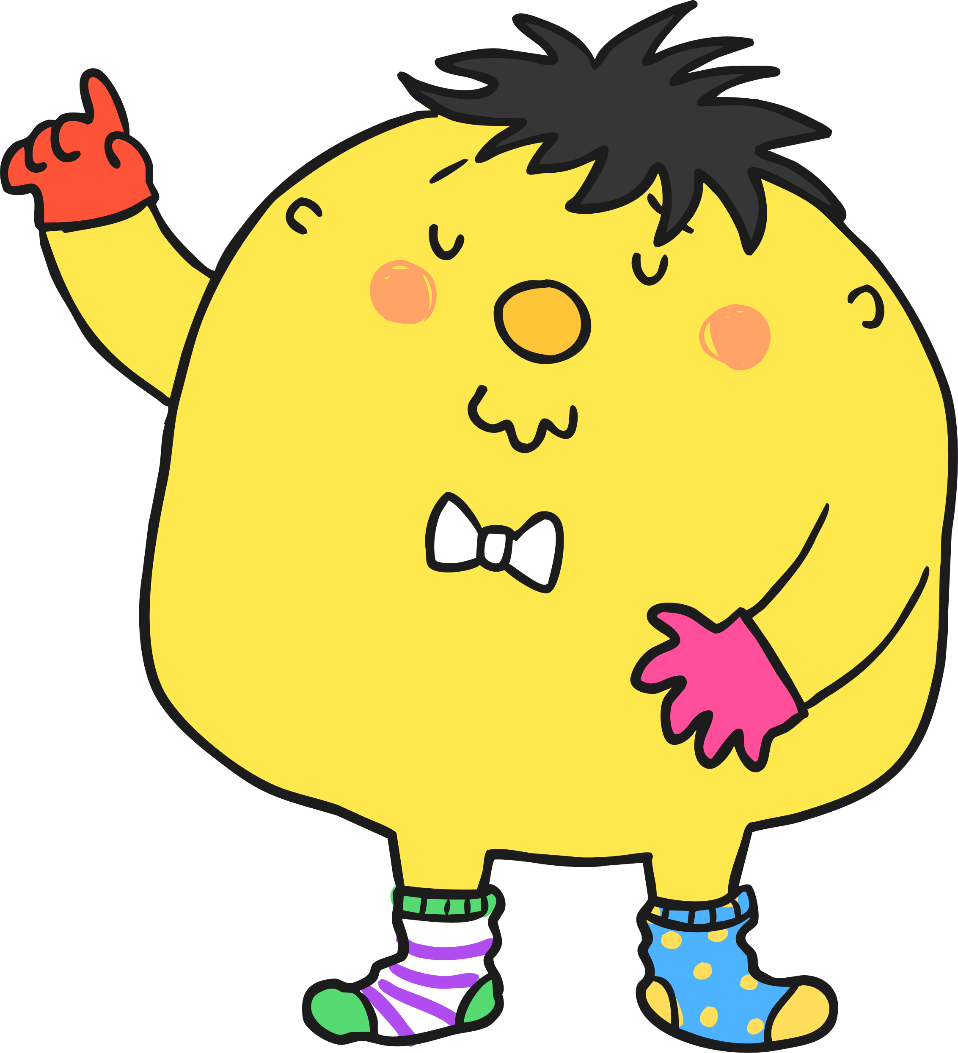 Continue
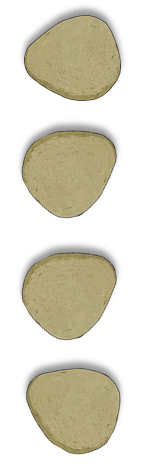 c
a
s
r
e
y
e
Continue
o
u
i
e
e
f
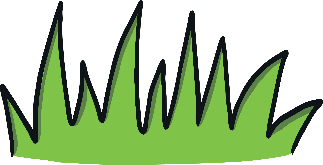 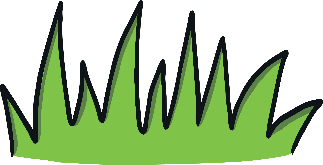 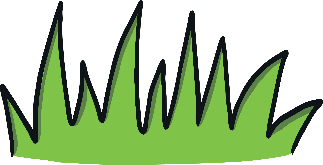 Sorry! You have run out of time and Mr Whoops has slipped and fallen into the rapids!
The word was leisure!
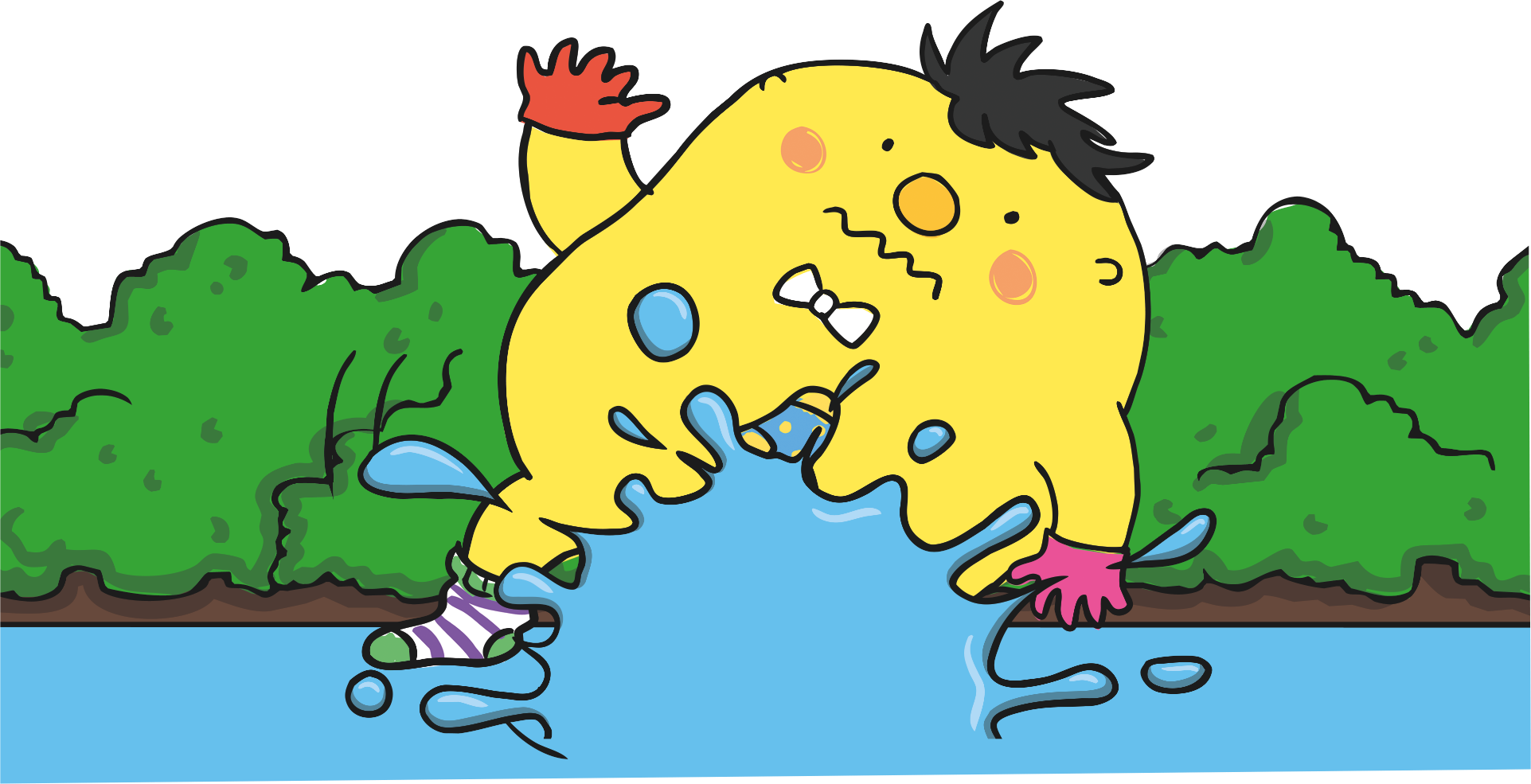 Start
1:00
1:00
0:59
0:58
0:57
0:56
0:55
0:54
0:53
0:52
0:51
0:50
0:49
0:48
0:47
0:46
0:45
0:44
0:43
0:42
0:41
0:40
0:39
0:38
0:37
0:36
0:35
0:34
0:33
0:32
0:31
0:30
0:29
0:28
0:27
0:26
0:25
0:24
0:23
0:22
0:21
0:20
0:19
0:18
0:17
0:16
0:15
0:14
0:13
0:12
0:11
0:10
0:09
0:08
0:07
0:06
0:05
0:04
0:03
0:02
0:01
Time’s up!
Clue: the time when you are not at work or school.
Congratulations, you spelt the word correctly and helped Mr Whoops cross to the other side of the river safely!
Incorrect Letter! 
Please wait five seconds
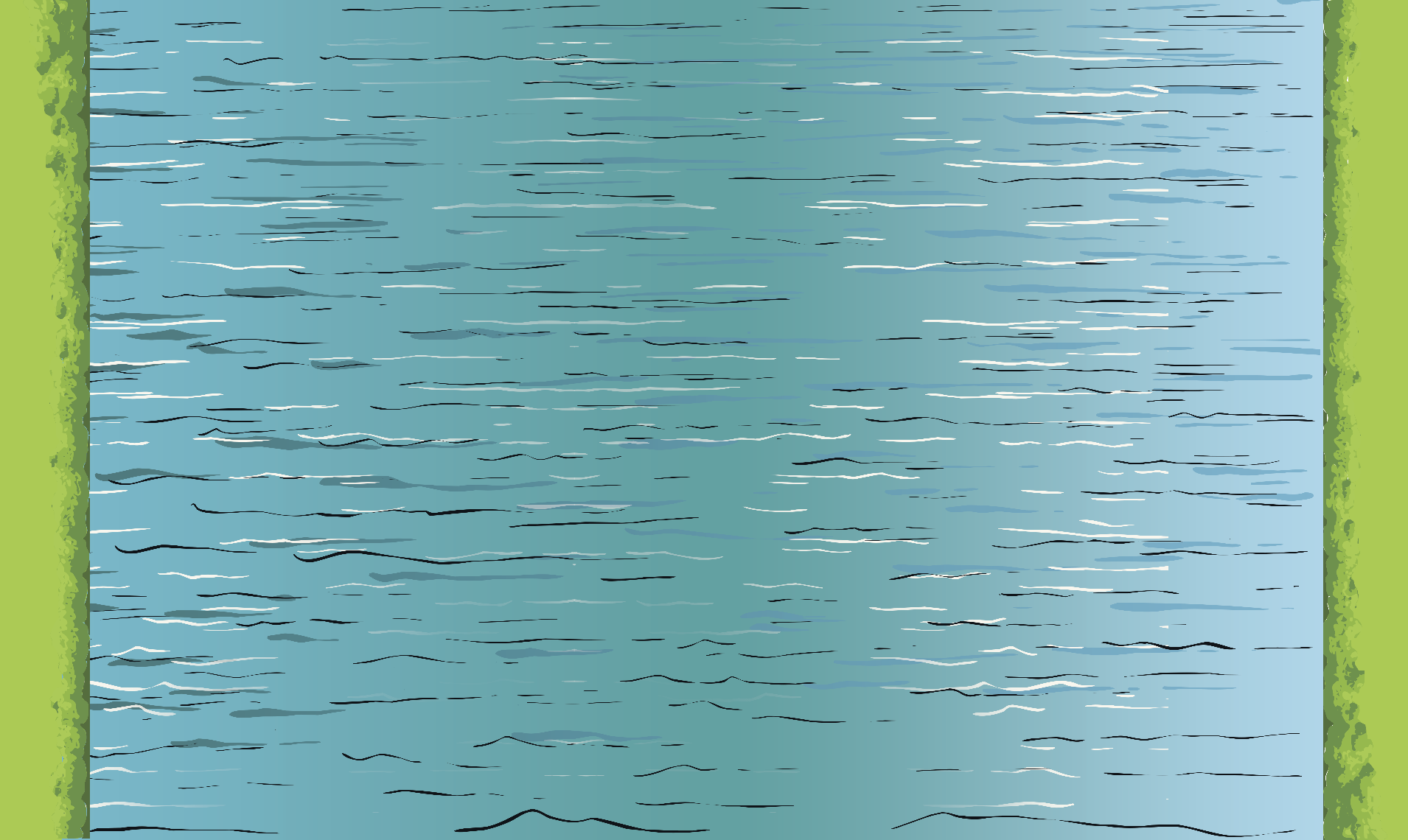 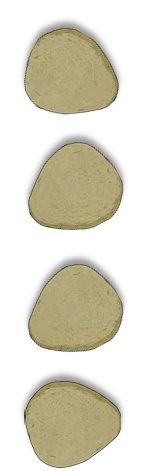 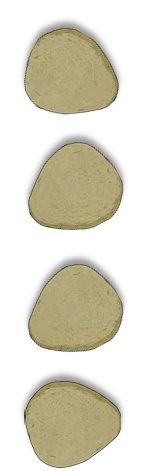 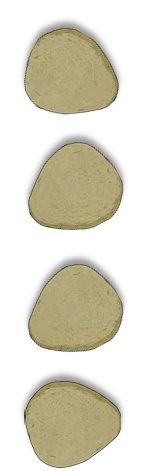 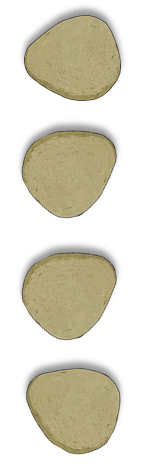 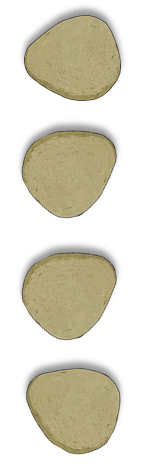 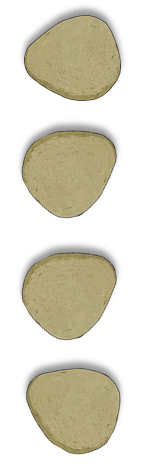 u
o
y
h
f
e
leisure
y
f
s
o
r
e
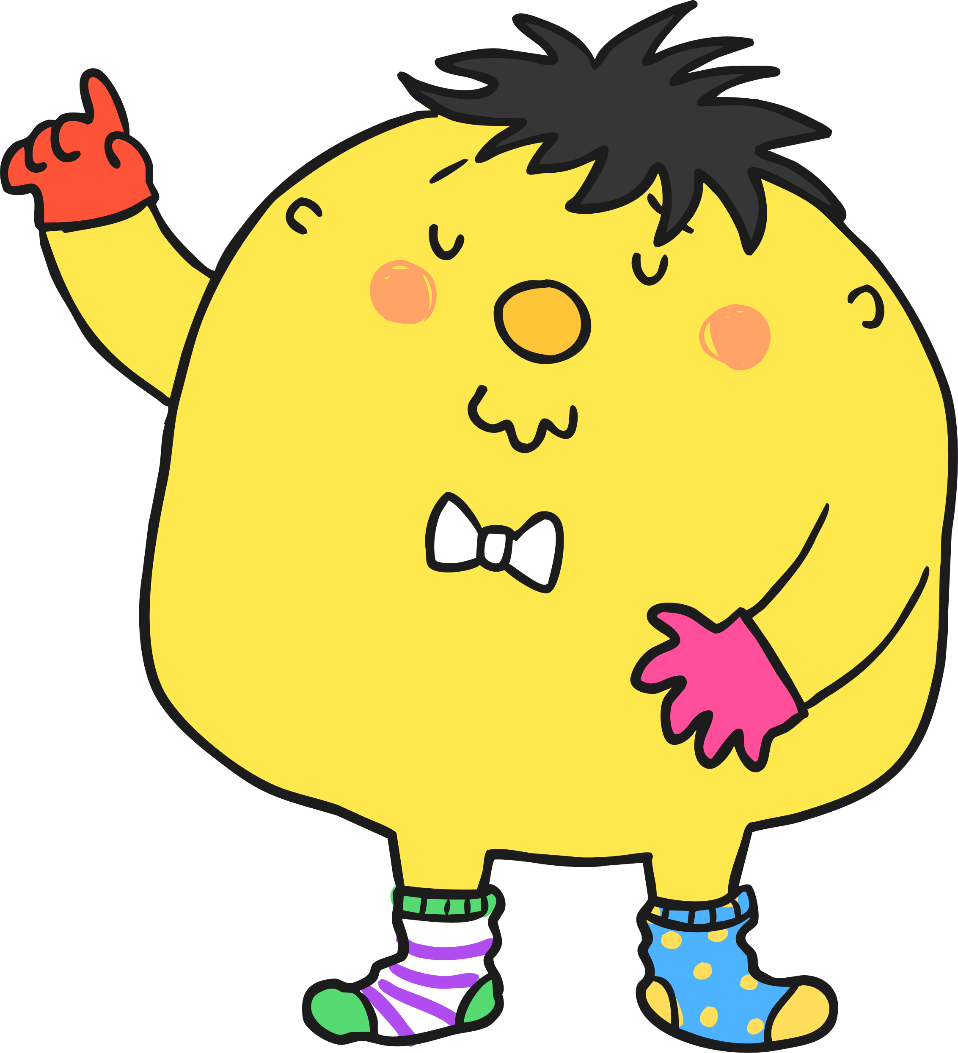 Continue
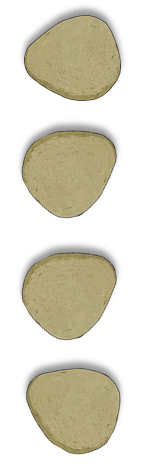 l
r
i
t
l
e
e
Continue
a
i
e
e
f
l
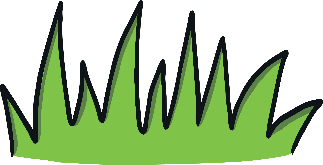 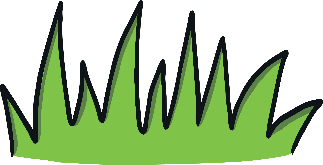 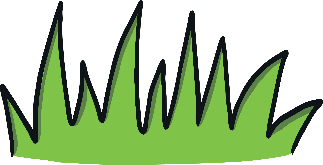 Sorry! You have run out of time and Mr Whoops has slipped and fallen into the rapids!
The word was exposure!
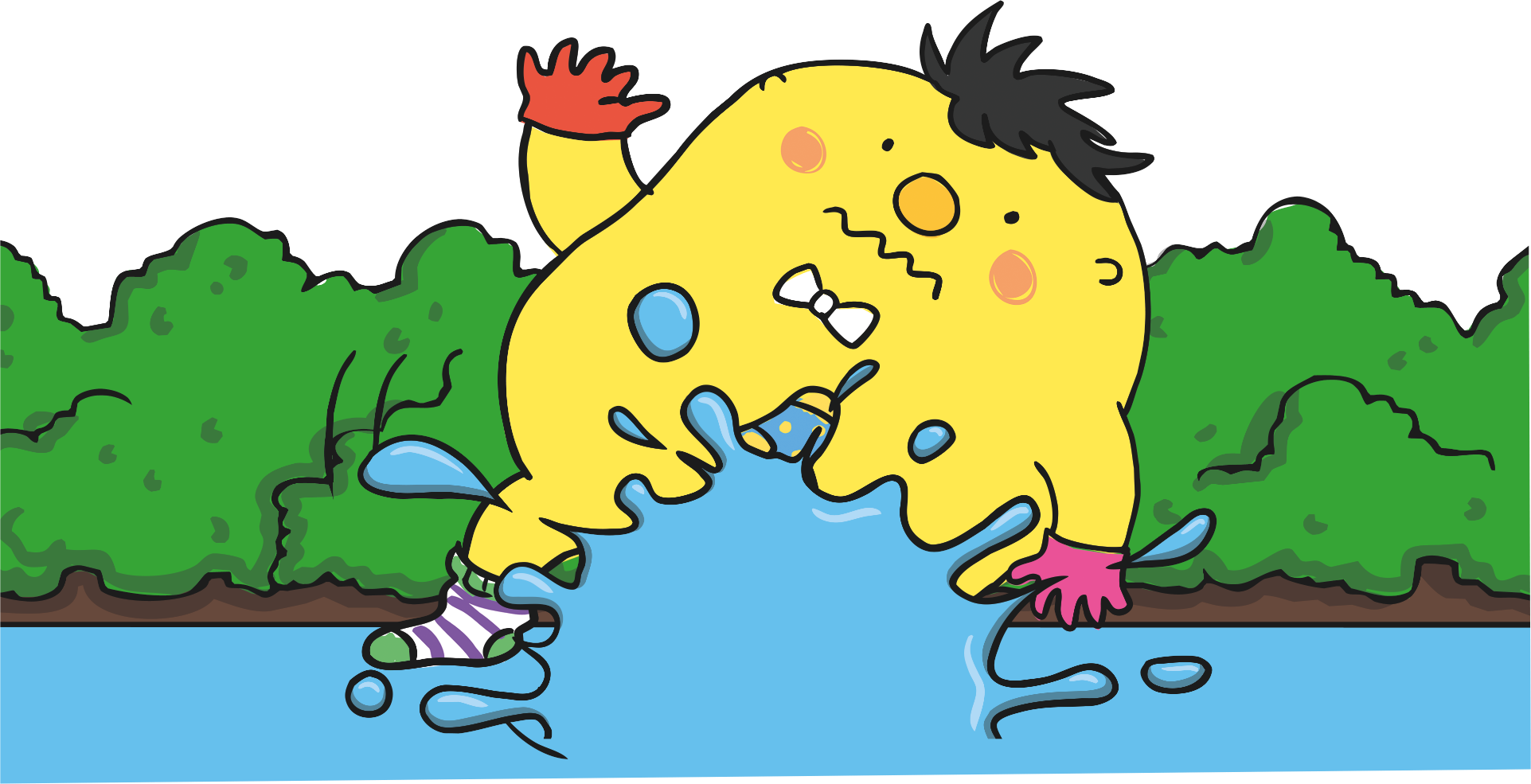 Clue: the state of having no protection against or cover from.
Start
1:00
1:00
0:59
0:58
0:57
0:56
0:55
0:54
0:53
0:52
0:51
0:50
0:49
0:48
0:47
0:46
0:45
0:44
0:43
0:42
0:41
0:40
0:39
0:38
0:37
0:36
0:35
0:34
0:33
0:32
0:31
0:30
0:29
0:28
0:27
0:26
0:25
0:24
0:23
0:22
0:21
0:20
0:19
0:18
0:17
0:16
0:15
0:14
0:13
0:12
0:11
0:10
0:09
0:08
0:07
0:06
0:05
0:04
0:03
0:02
0:01
Time’s up!
Congratulations, you spelt the word correctly and helped Mr Whoops cross to the other side of the river safely!
Incorrect Letter! 
Please wait five seconds
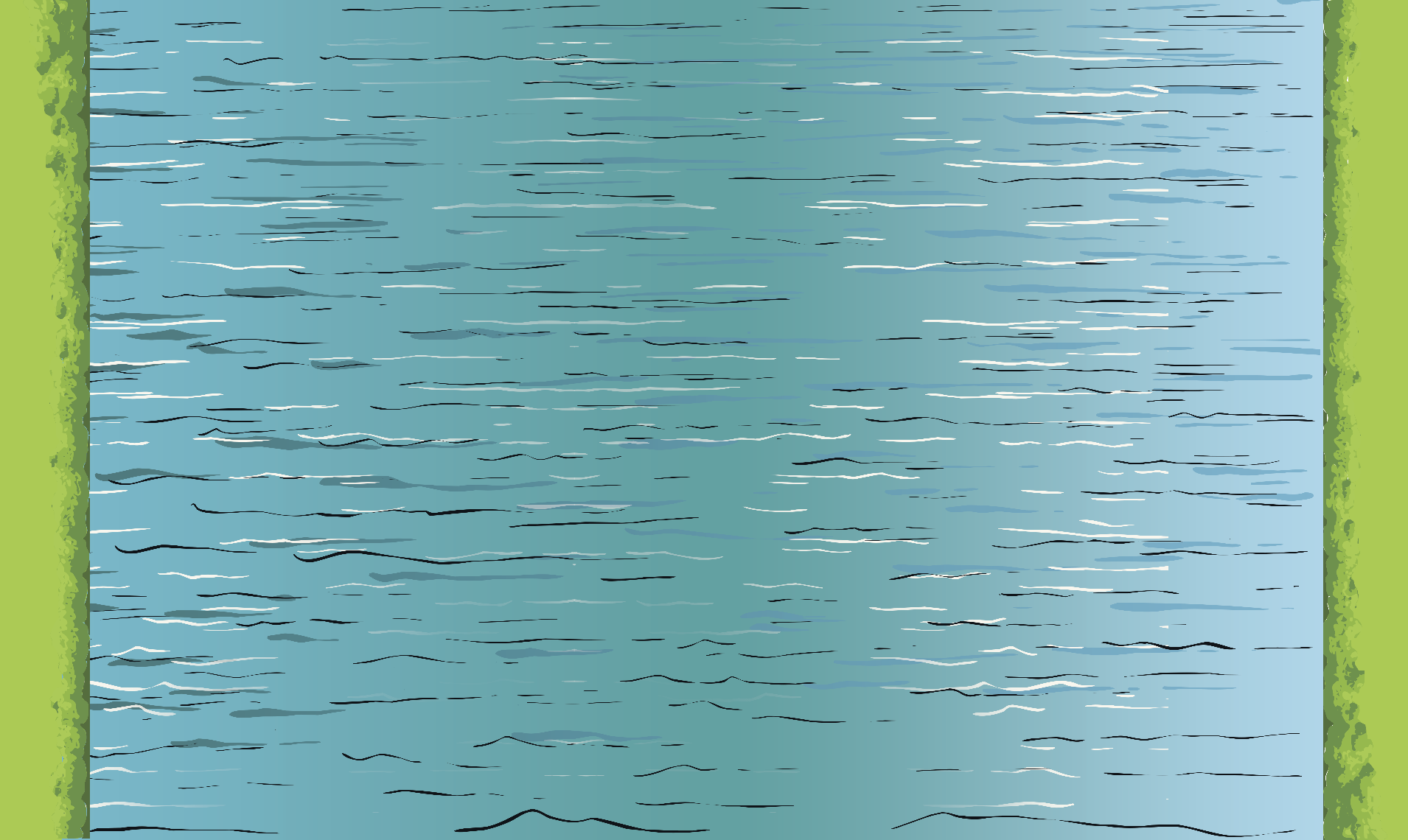 s
i
m
i
l
z
a
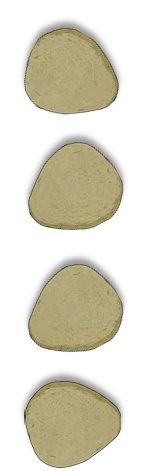 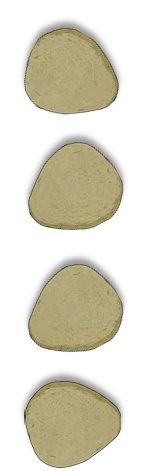 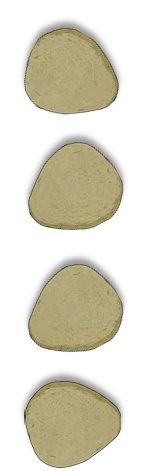 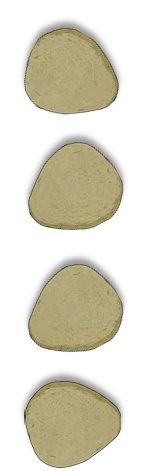 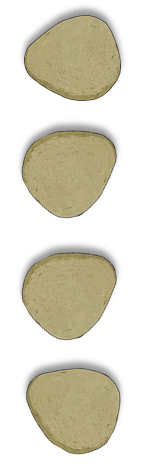 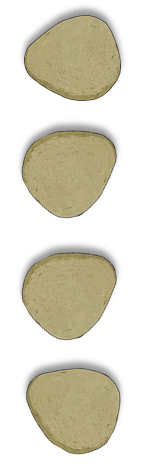 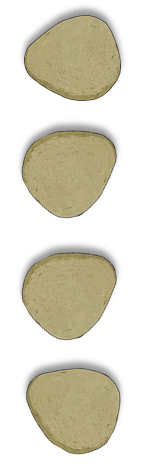 exposure
r
j
u
o
r
u
o
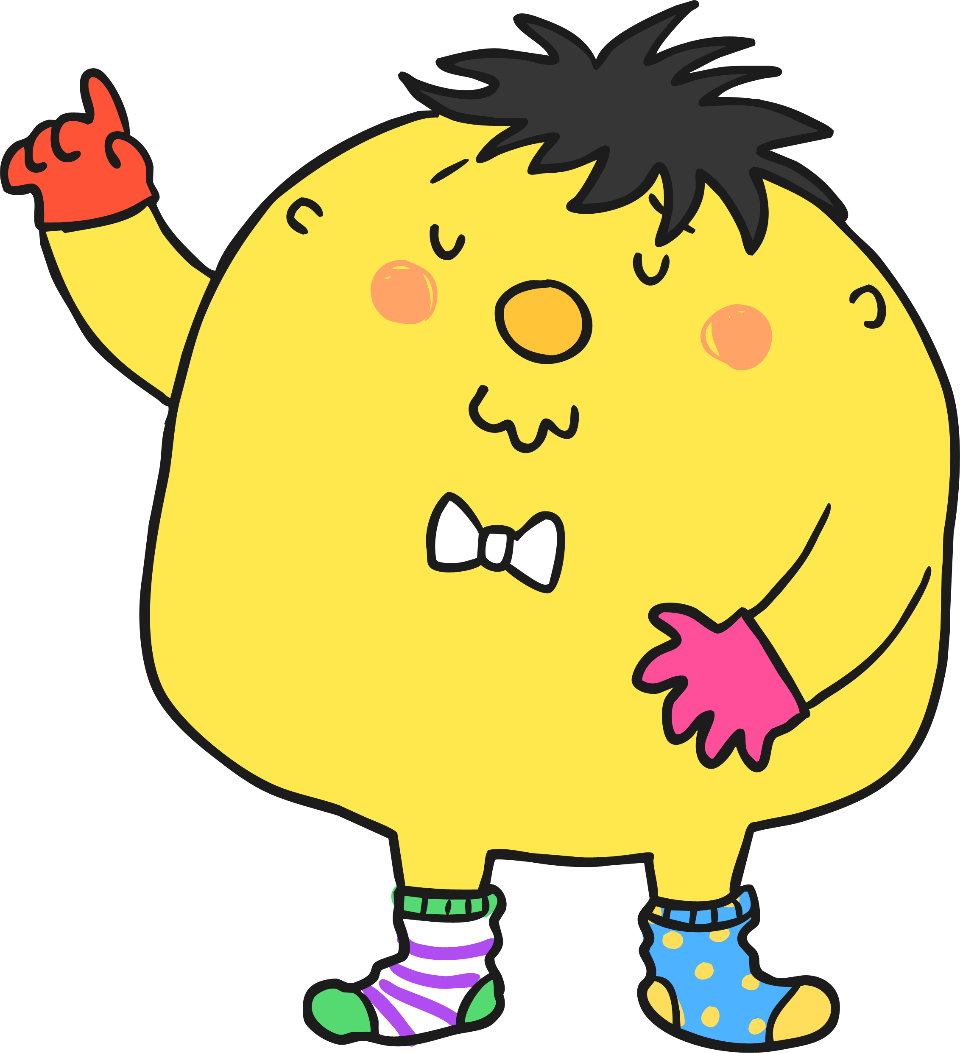 Continue
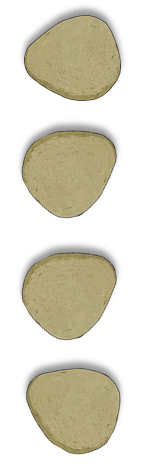 e
a
s
u
h
o
e
o
Continue
p
p
e
x
t
n
v
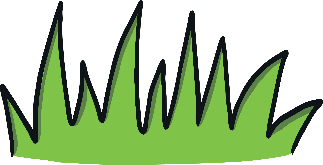 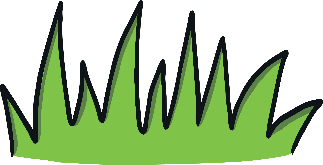 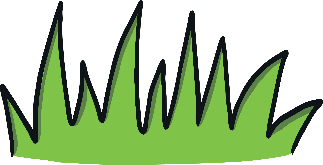 Sorry! You have run out of time and Mr Whoops has slipped and fallen into the rapids!
The word was pressure!
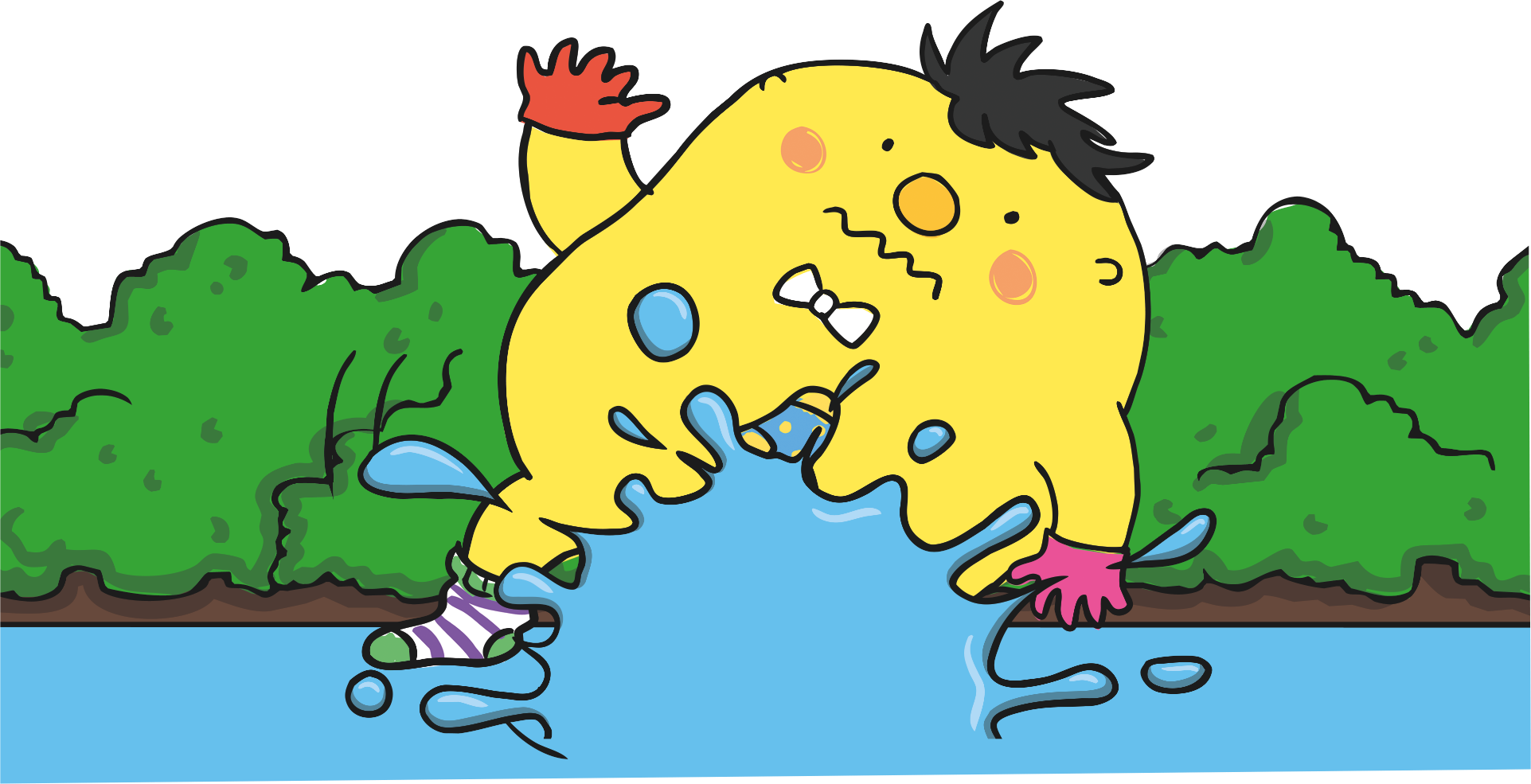 Start
1:00
1:00
0:59
0:58
0:57
0:56
0:55
0:54
0:53
0:52
0:51
0:50
0:49
0:48
0:47
0:46
0:45
0:44
0:43
0:42
0:41
0:40
0:39
0:38
0:37
0:36
0:35
0:34
0:33
0:32
0:31
0:30
0:29
0:28
0:27
0:26
0:25
0:24
0:23
0:22
0:21
0:20
0:19
0:18
0:17
0:16
0:15
0:14
0:13
0:12
0:11
0:10
0:09
0:08
0:07
0:06
0:05
0:04
0:03
0:02
0:01
Time’s up!
Clue: the force you make when you press something.
Congratulations, you spelt the word correctly and helped Mr Whoops cross to the other side of the river safely!
Incorrect Letter! 
Please wait five seconds
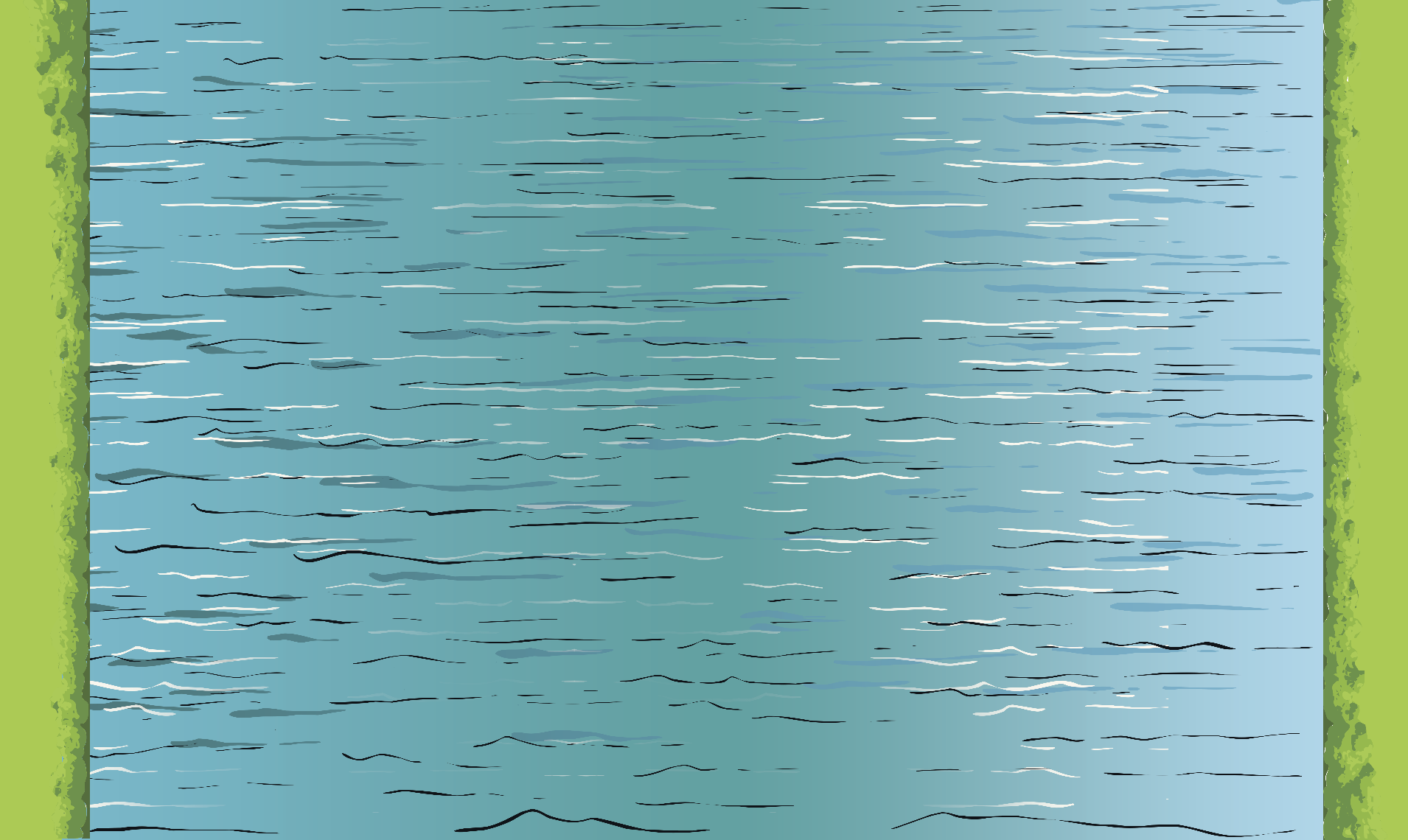 o
o
r
m
i
z
a
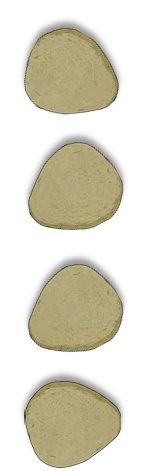 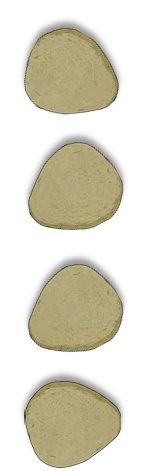 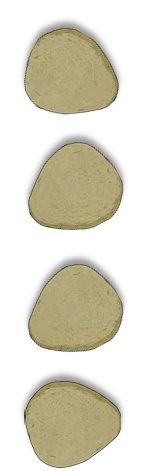 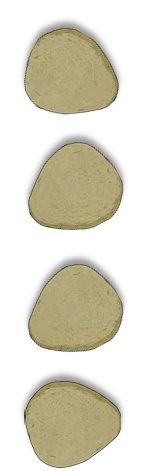 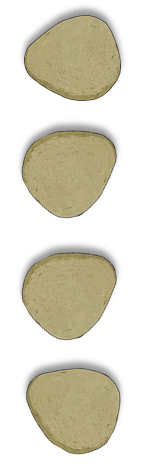 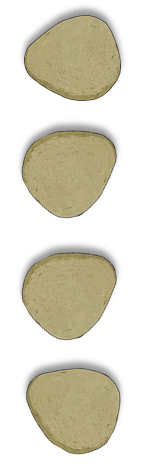 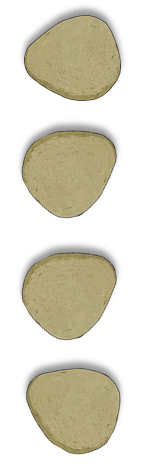 pressure
e
j
z
r
l
i
s
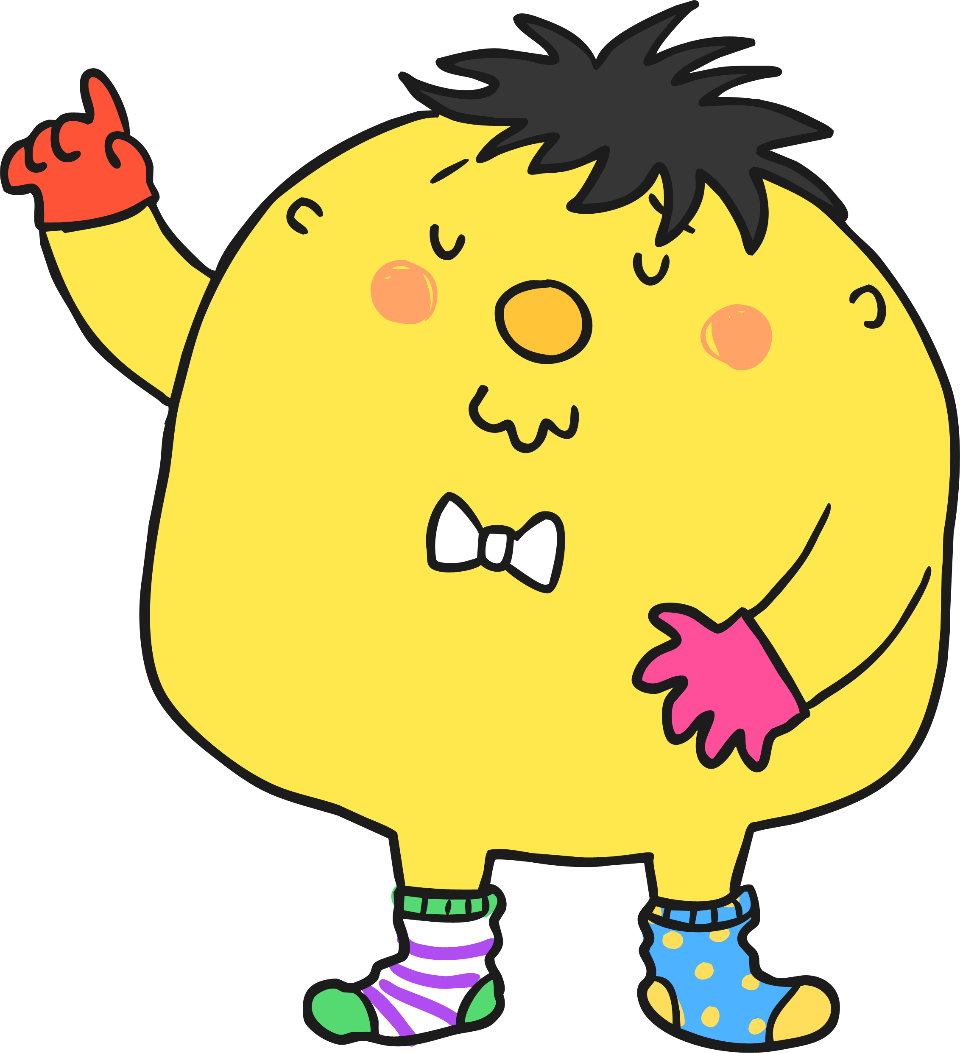 Continue
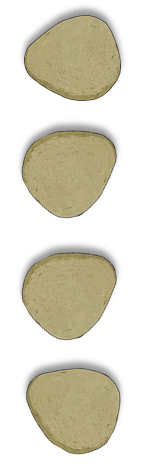 p
u
s
z
e
r
e
o
Continue
u
i
a
t
n
v
h
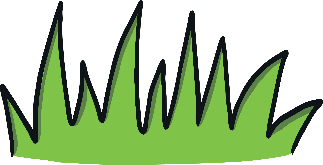 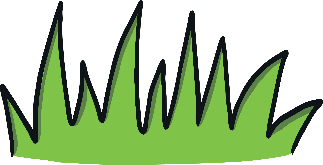 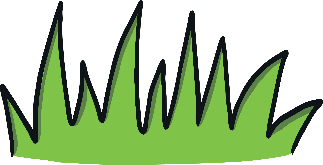 Sorry! You have run out of time and Mr Whoops has slipped and fallen into the rapids!
The word was composure!
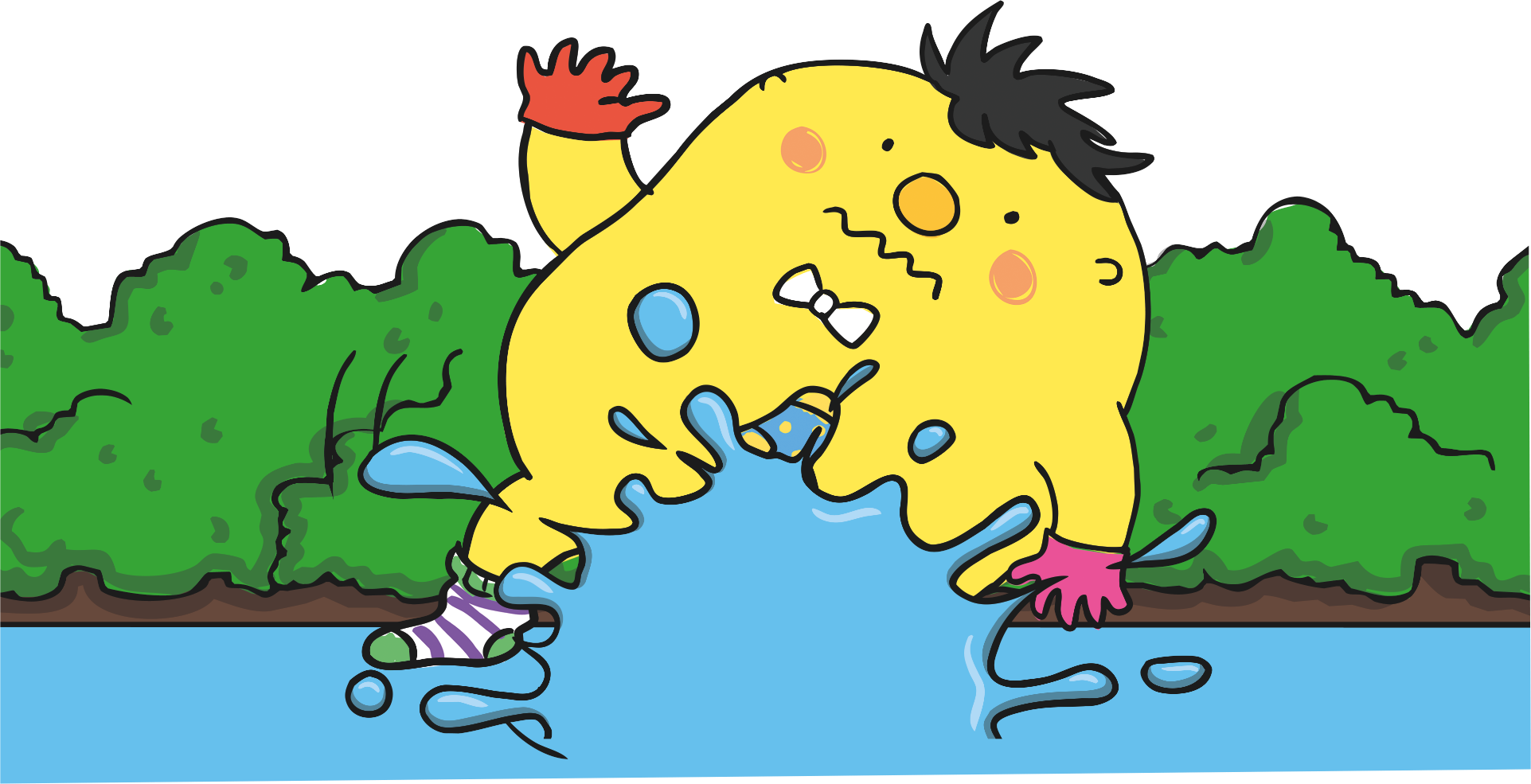 Start
1:00
1:00
0:59
0:58
0:57
0:56
0:55
0:54
0:53
0:52
0:51
0:50
0:49
0:48
0:47
0:46
0:45
0:44
0:43
0:42
0:41
0:40
0:39
0:38
0:37
0:36
0:35
0:34
0:33
0:32
0:31
0:30
0:29
0:28
0:27
0:26
0:25
0:24
0:23
0:22
0:21
0:20
0:19
0:18
0:17
0:16
0:15
0:14
0:13
0:12
0:11
0:10
0:09
0:08
0:07
0:06
0:05
0:04
0:03
0:02
0:01
Time’s up!
Clue: a feeling of calm and quiet.
Congratulations, you spelt the word correctly and helped Mr Whoops cross to the other side of the river safely!
Incorrect Letter! 
Please wait five seconds
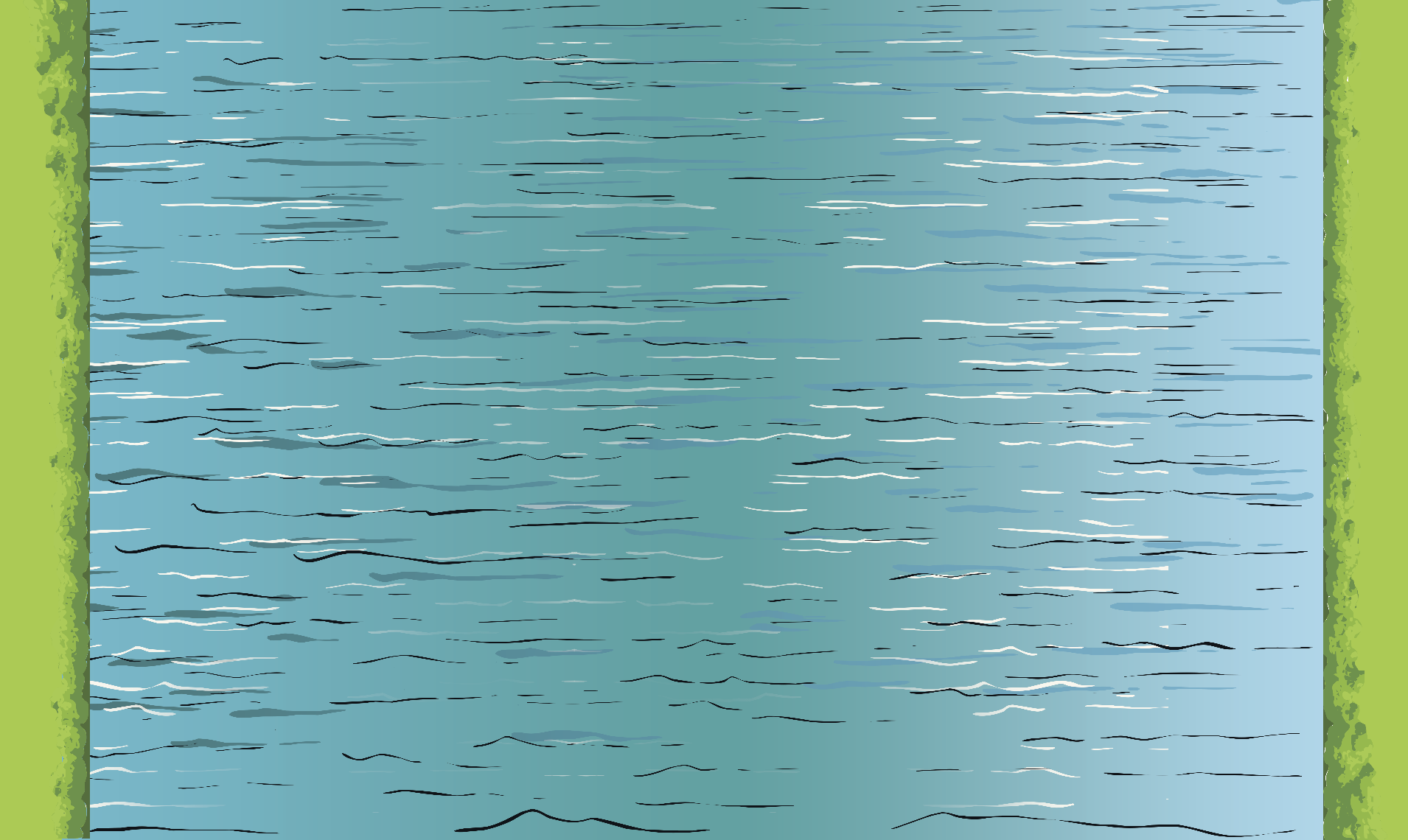 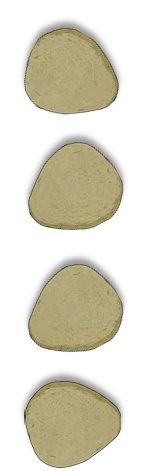 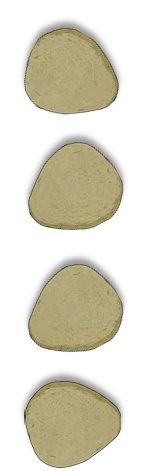 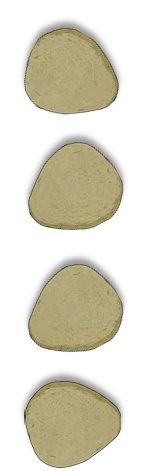 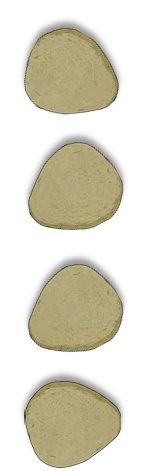 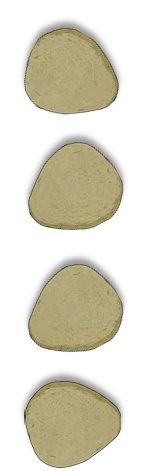 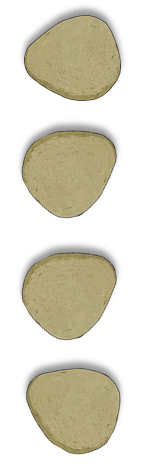 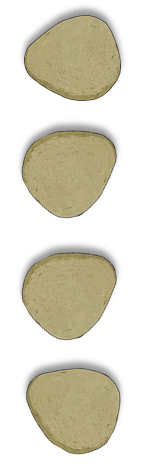 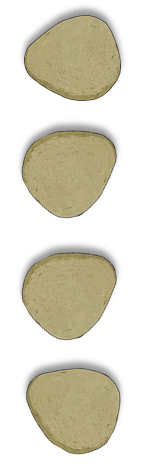 composure
z
e
u
e
z
u
o
m
m
a
s
o
r
l
n
h
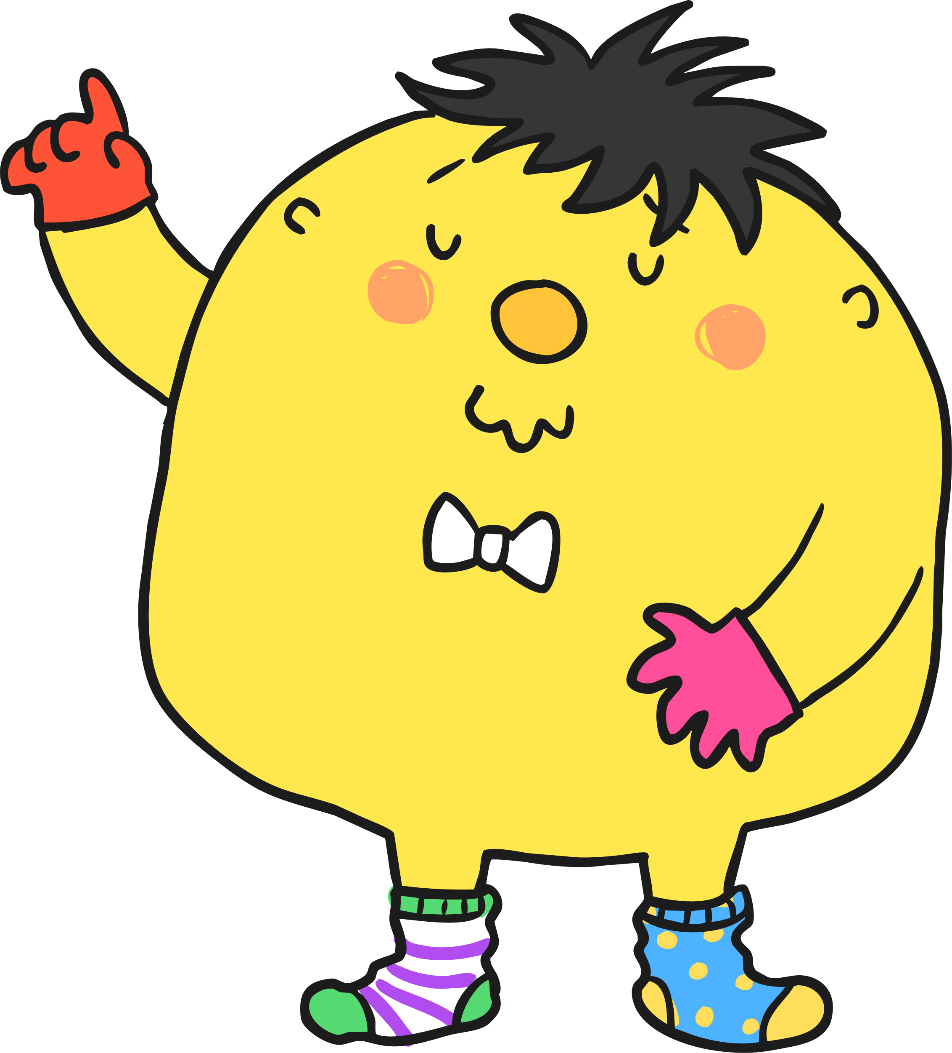 Continue
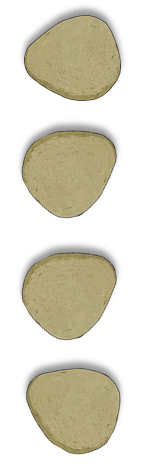 c
p
o
y
e
v
o
a
u
Continue
x
c
y
r
n
i
s
z
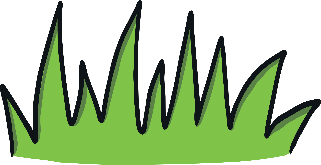 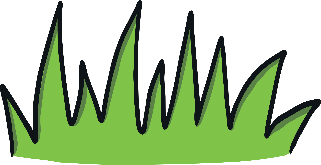 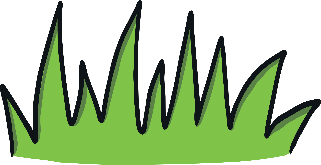 Sorry! You have run out of time and Mr Whoops has slipped and fallen into the rapids!
The word was fissure!
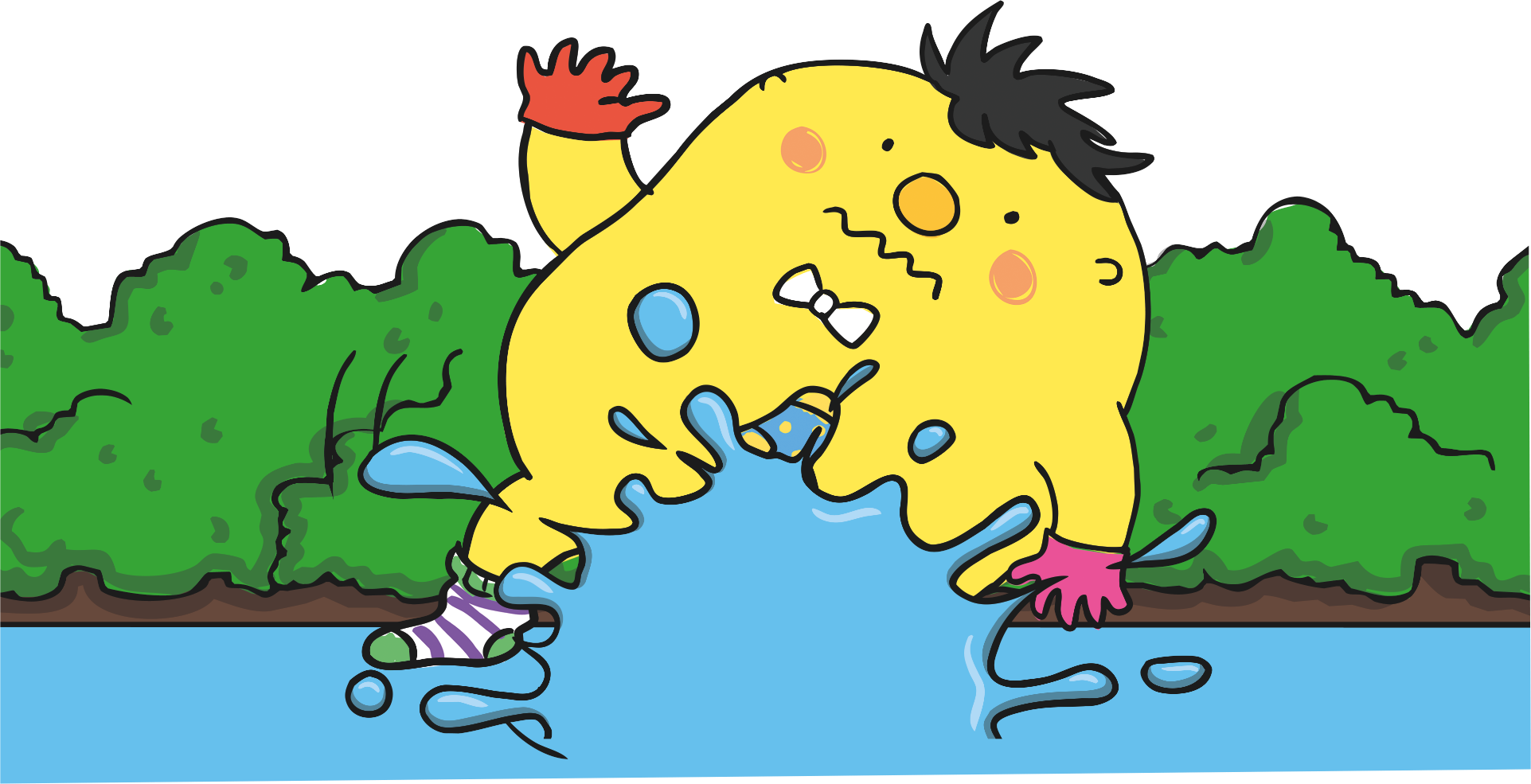 Clue: a crack that appears, especially in rock or earth.
Start
1:00
1:00
0:59
0:58
0:57
0:56
0:55
0:54
0:53
0:52
0:51
0:50
0:49
0:48
0:47
0:46
0:45
0:44
0:43
0:42
0:41
0:40
0:39
0:38
0:37
0:36
0:35
0:34
0:33
0:32
0:31
0:30
0:29
0:28
0:27
0:26
0:25
0:24
0:23
0:22
0:21
0:20
0:19
0:18
0:17
0:16
0:15
0:14
0:13
0:12
0:11
0:10
0:09
0:08
0:07
0:06
0:05
0:04
0:03
0:02
0:01
Time’s up!
Congratulations, you spelt the word correctly and helped Mr Whoops cross to the other side of the river safely!
Incorrect Letter! 
Please wait five seconds
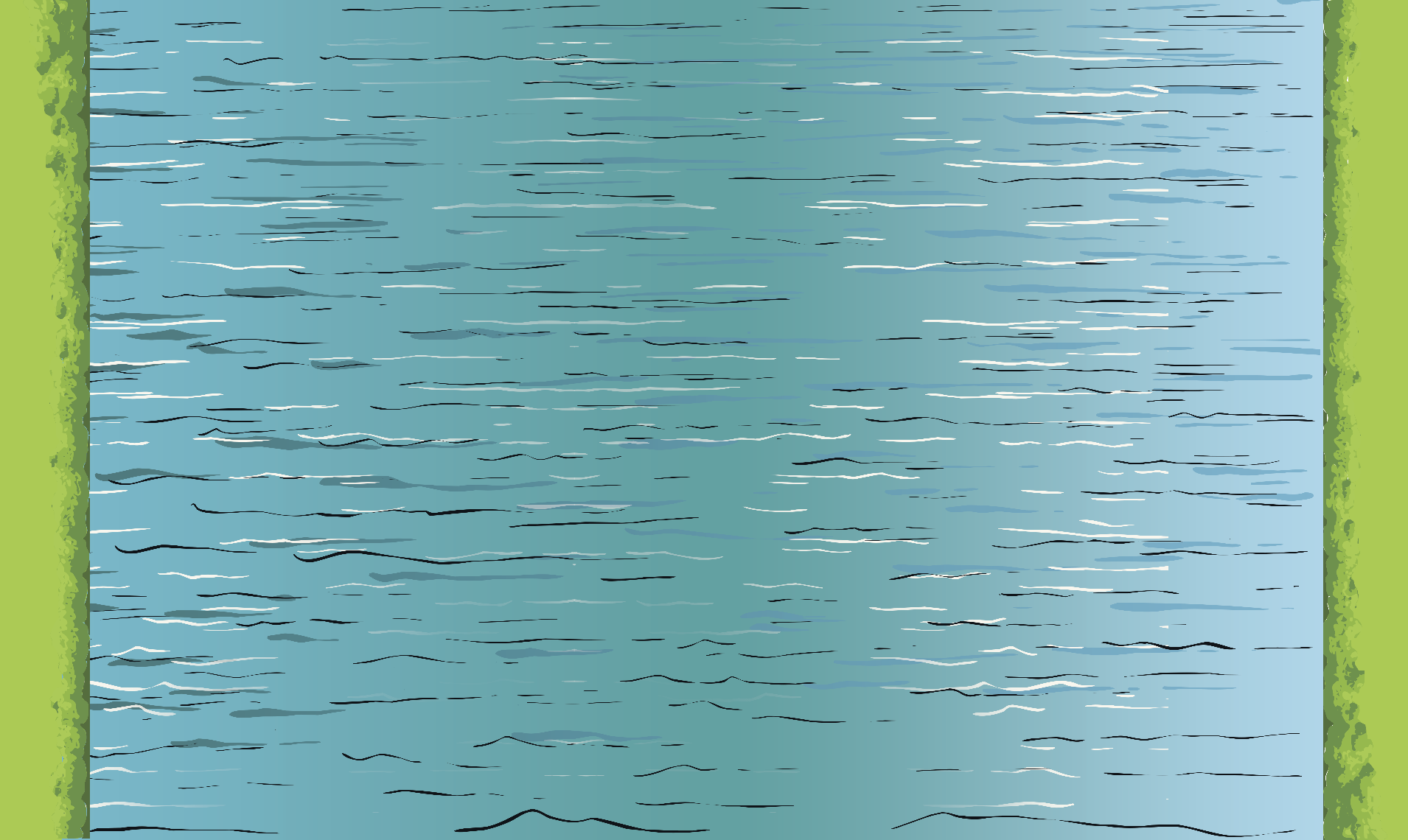 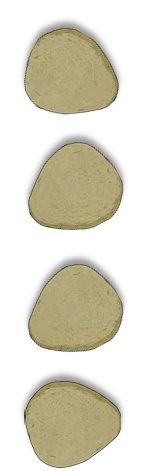 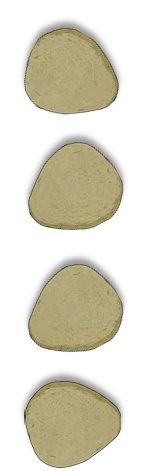 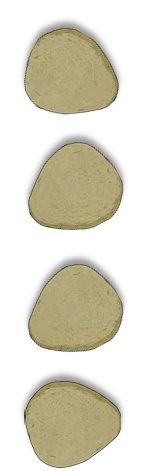 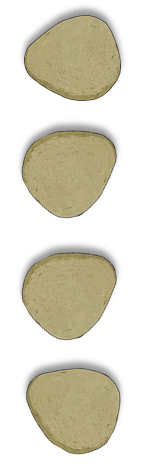 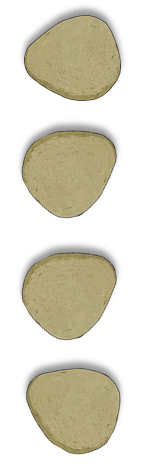 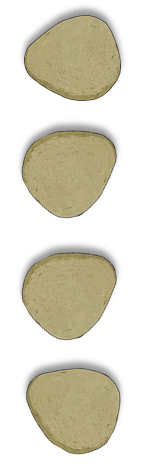 e
y
e
l
h
f
fissure
f
o
l
r
i
h
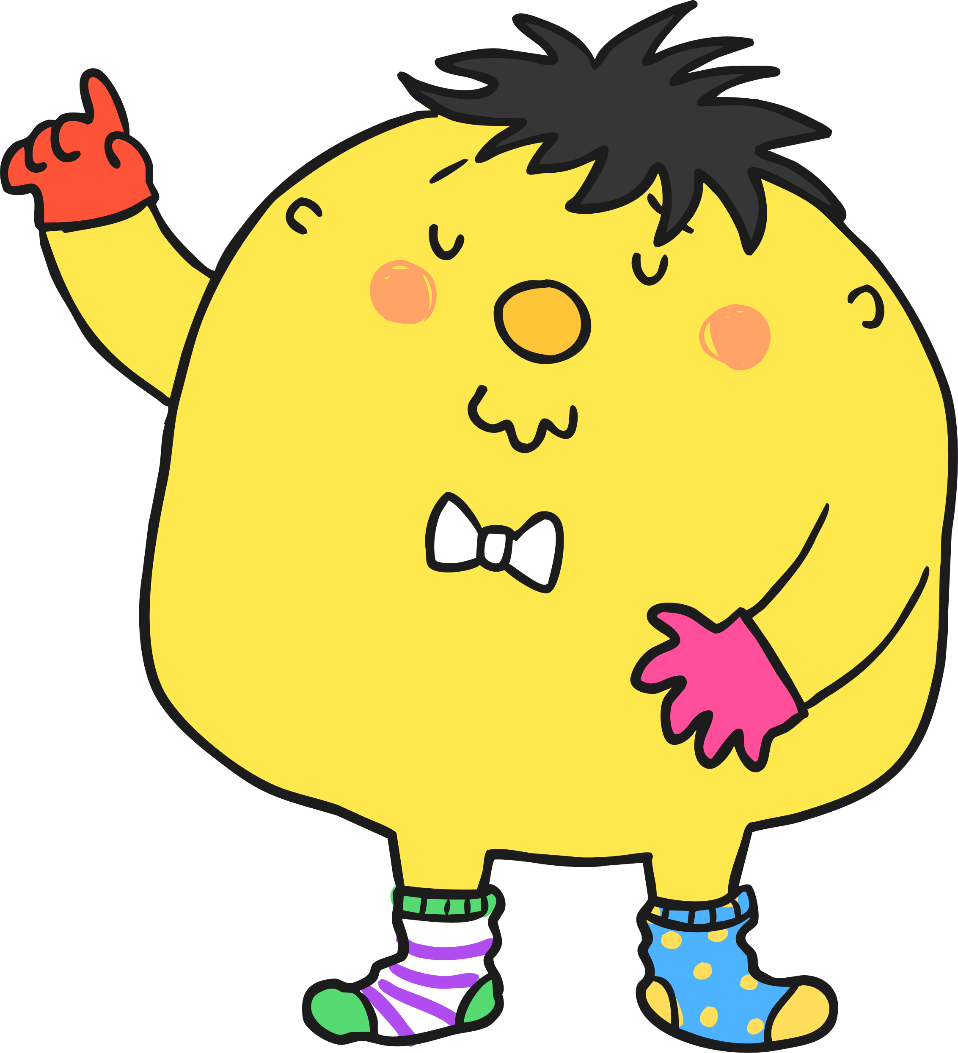 Continue
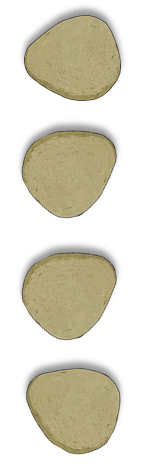 f
y
y
s
u
e
o
Continue
e
a
s
e
f
u
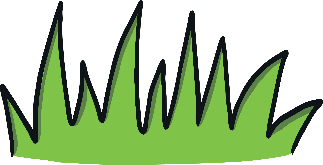 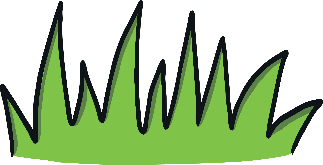 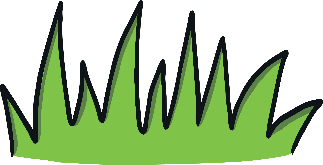 Activity 2
Spin the spinner to pick a word from this week’s spelling list. Follow each of the three instructions for each word you land on.
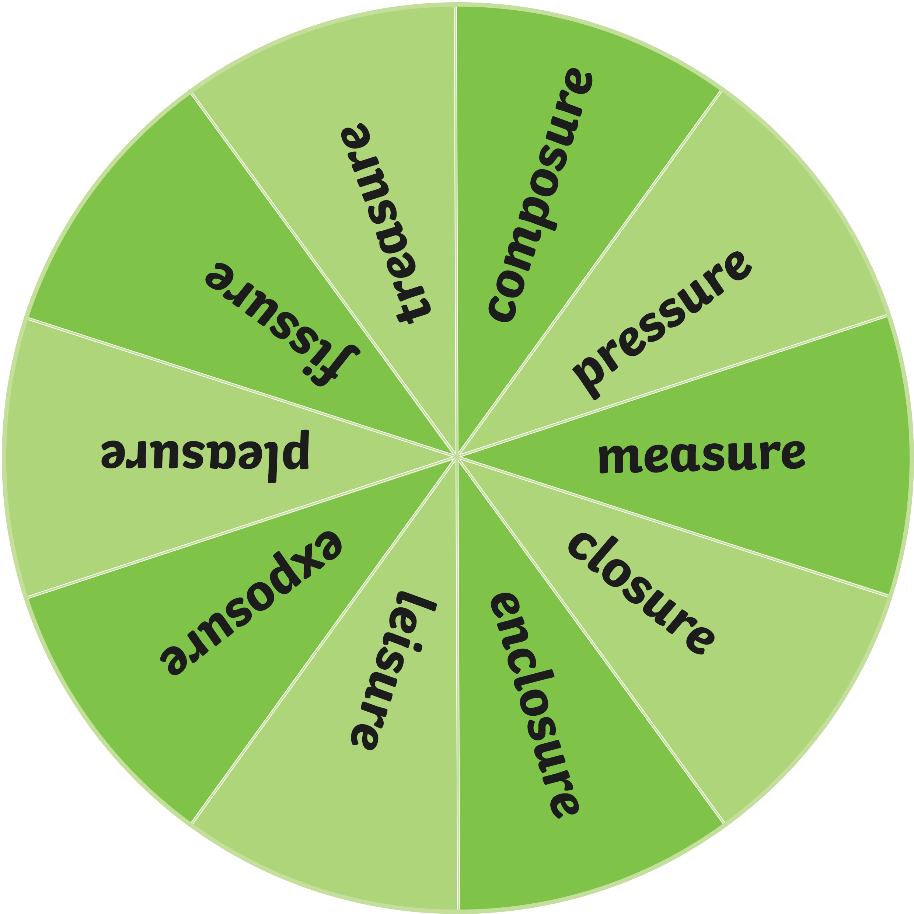 Speed write the word you have landed on for one minute.
1
Act out the meaning of the word to your friend.
2
Draw a picture to represent the word.
3
Spin
Activity 3
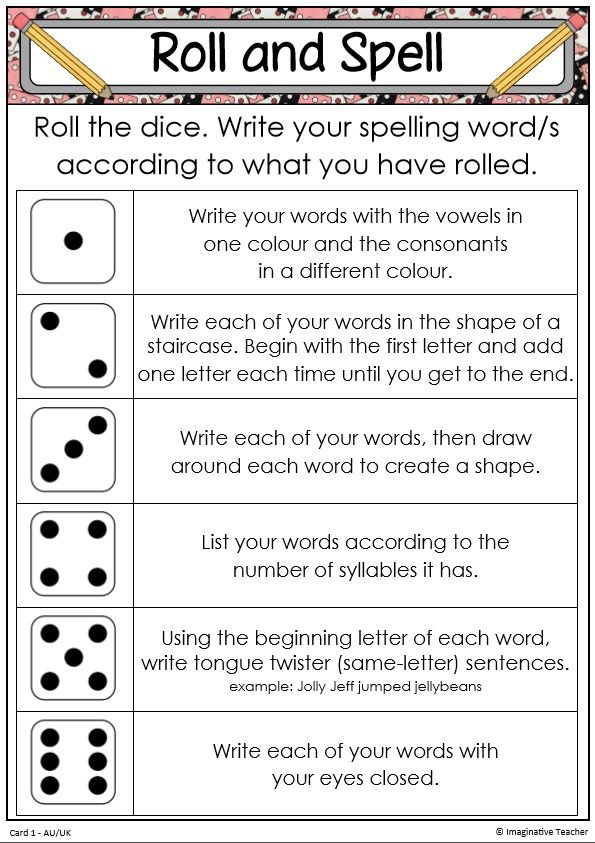 Activity 4
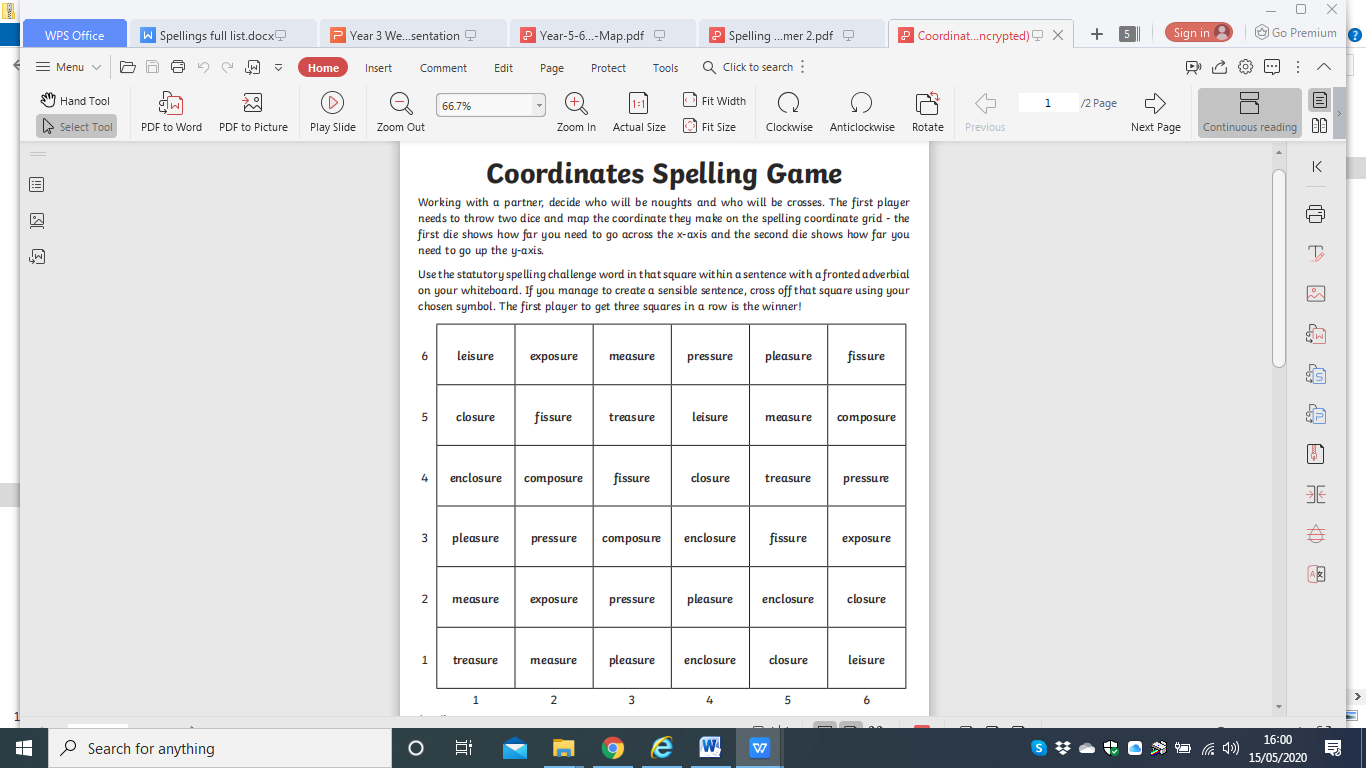 Activity 5

Spelling Test
or
 Look Cover Write
Here are your spelling words for this week.
treasure
measure
pleasure
enclosure
closure
leisure
exposure
pressure
composure
fissure
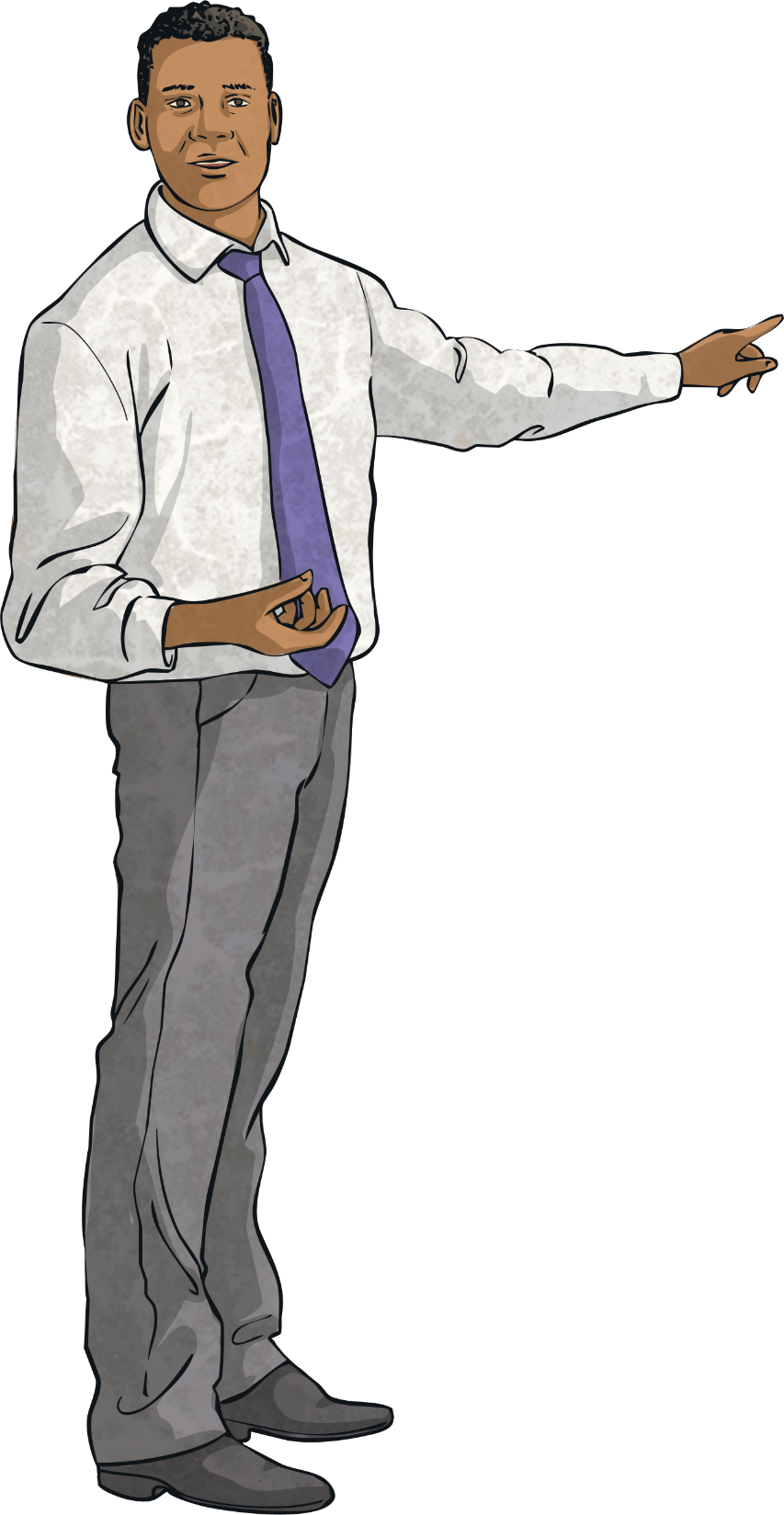